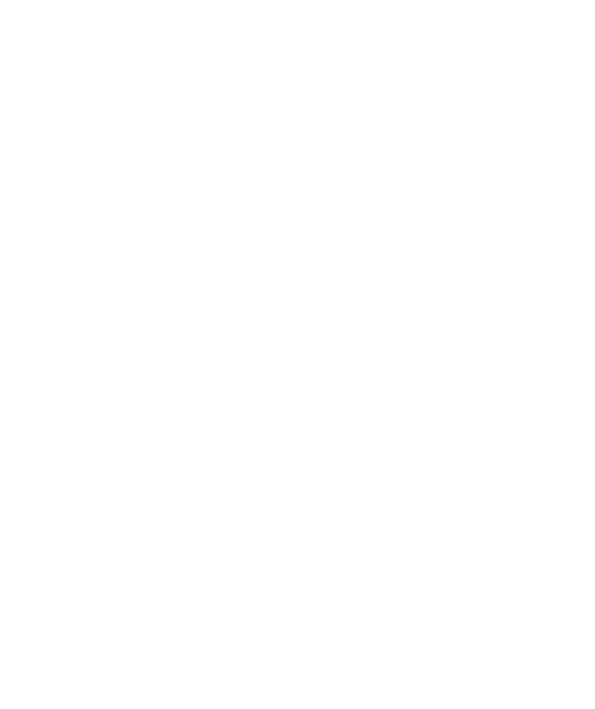 JEAN-YVES LEROUX
Medelys offering
Distinctive position in the marketplace

	target niche segment of the market. 
	position our products in categories that help the body’s own repair mechanism 	to heal itself. 
The products ingredients influences the metabolic pathways
	sustainability with time (targeting long term effect)

Medelys products can be used as 
	complementary products to the actual therapeutic approaches 
or 
	 alternative for the long term because of their low secondary/toxicity profile 	and their preferred mechanism of action (metabolic vs pharmacologic).
Medelys FAQ
How important are the types of collagen? how does this matter? 
What is hydrolysed collagen means?
Is fish collagen better than bovine or porcine collagen?
How should I present the collagen based products to the customers?
New generation of “gluco/chondro” supplement
Collagen in its hydrolysed form is totally absorbed
Collagen represented the major and the most important molecule to support connective tissues
Medelys product categories
Joint and physical pain ( Supreme Collagen, Medlaid, Med-flex.. )
Targeting 5 M Canadians/ 50 M Americains with osteoarthritis
Health and beauty ( Nutra Collagen, Serum*… )
Targeting all women/ younger men
Immunity ( Ionized Silver, … )
Targeting the population in general
Active life ( Nutra Drink, Energy Drink*, Recovery Drink*…)
Targeting ¼ of Canadians
Targeted conditions:
First part: the body matrix
The connective tissue matrix:
                          The cartilage extra-cellular matrix
Proteoglycan
The matrix 
           Collagen:
                  Unique Biochemistry: 19 amino acids  (Hx-proline and Hx-Lysine)
                  Different types of collagen: thirty and more
           Proteoglycan: 
                   Unique composition of protein and complex carbohydrate 
                   (Chondroitin sulfate)
           Hyaluronic acid (HA) 
                    (Glucosamine)
Structural function
                     Bio-mechanical, resistance to forces (shearing, compression)
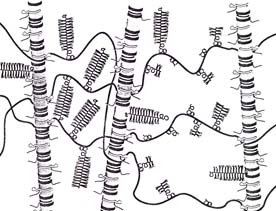 P
O
O
L
E

1
9
9
4
Joint Cartilage:

  FIBRILLAR COLLAGEN: ~ 67%
  CHONDROITIN SULFATE : ~2 À 5%
  GLUCOSAMINE: ~0.5 À 1 %
(HA)
Collagen
The technology
Where do we find collagen in the body?
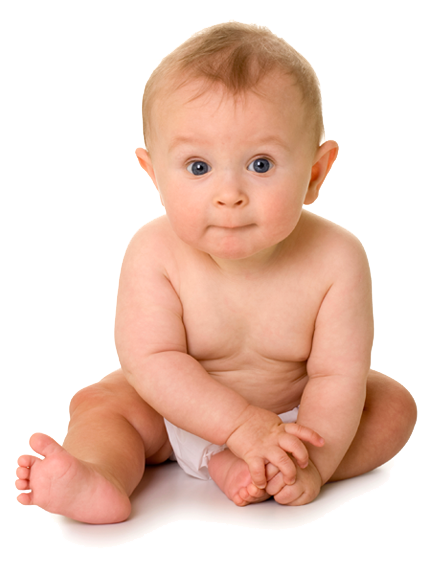 THE CONCEPT BEHIND MEDELYS 
NUTRA  & SUPREME COLLAGEN FORMULAS
REBUILD
CONNECTIVE TISSUES
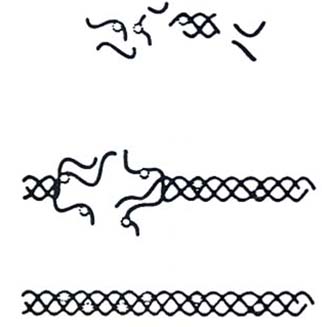 Properly selected
BASIC ELEMENTS
From the hydrolysed building blocks
of collagen and glycoaminoglycan
the cells of any connective tissues
will make the right type of collagen 
that the tissue needs (i.e. coll. 1 to 30)
Skin, bones, cartilage, tendons, ligaments…
Metabolic stimulation
Cell 
Neosynthesis
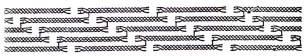 COLLAGEN FIBRILS
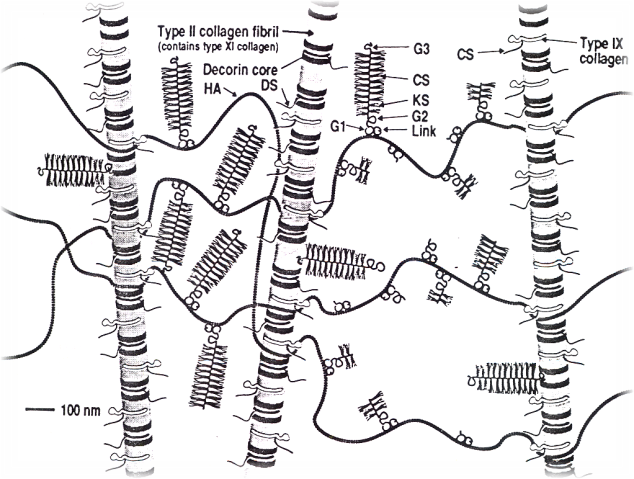 COLLAGENOUS
MATRIX
© Medelys 2010 - CONFIDENTIAL
8
Third part: Hydrolyzed collagen 
                    Treatment and prevention
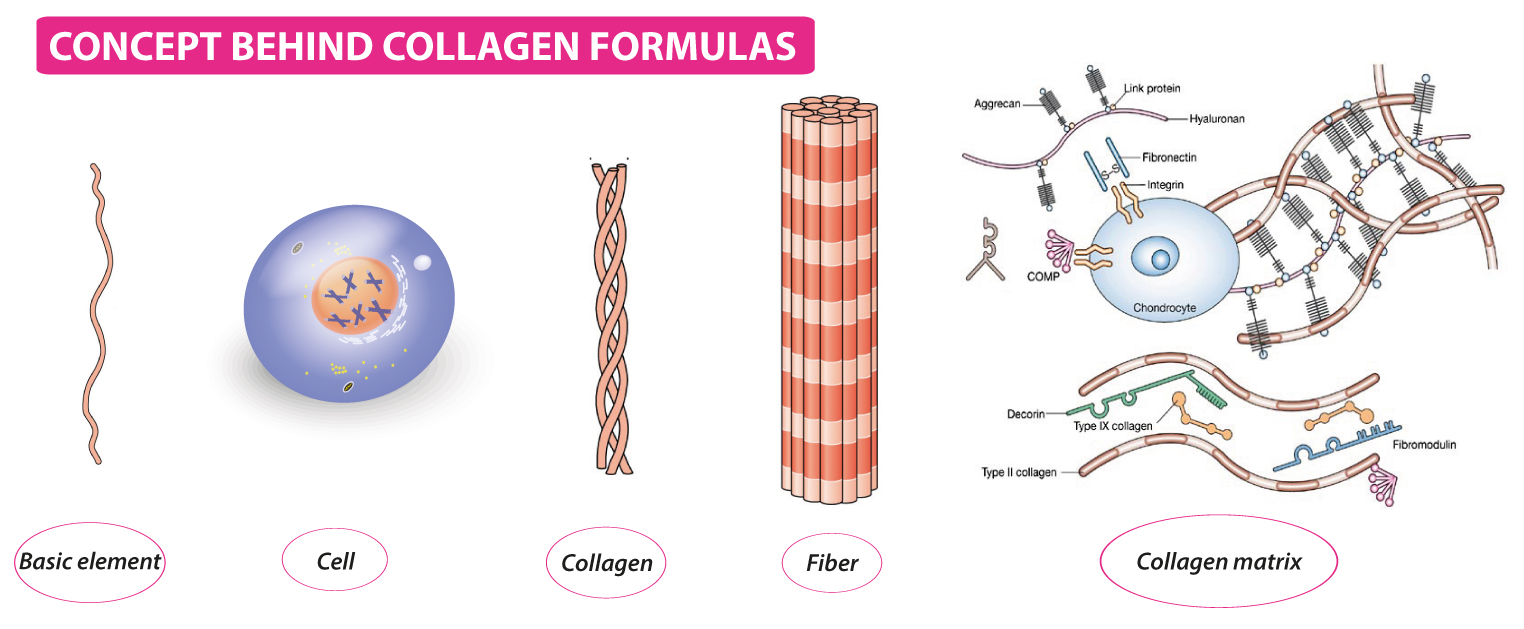 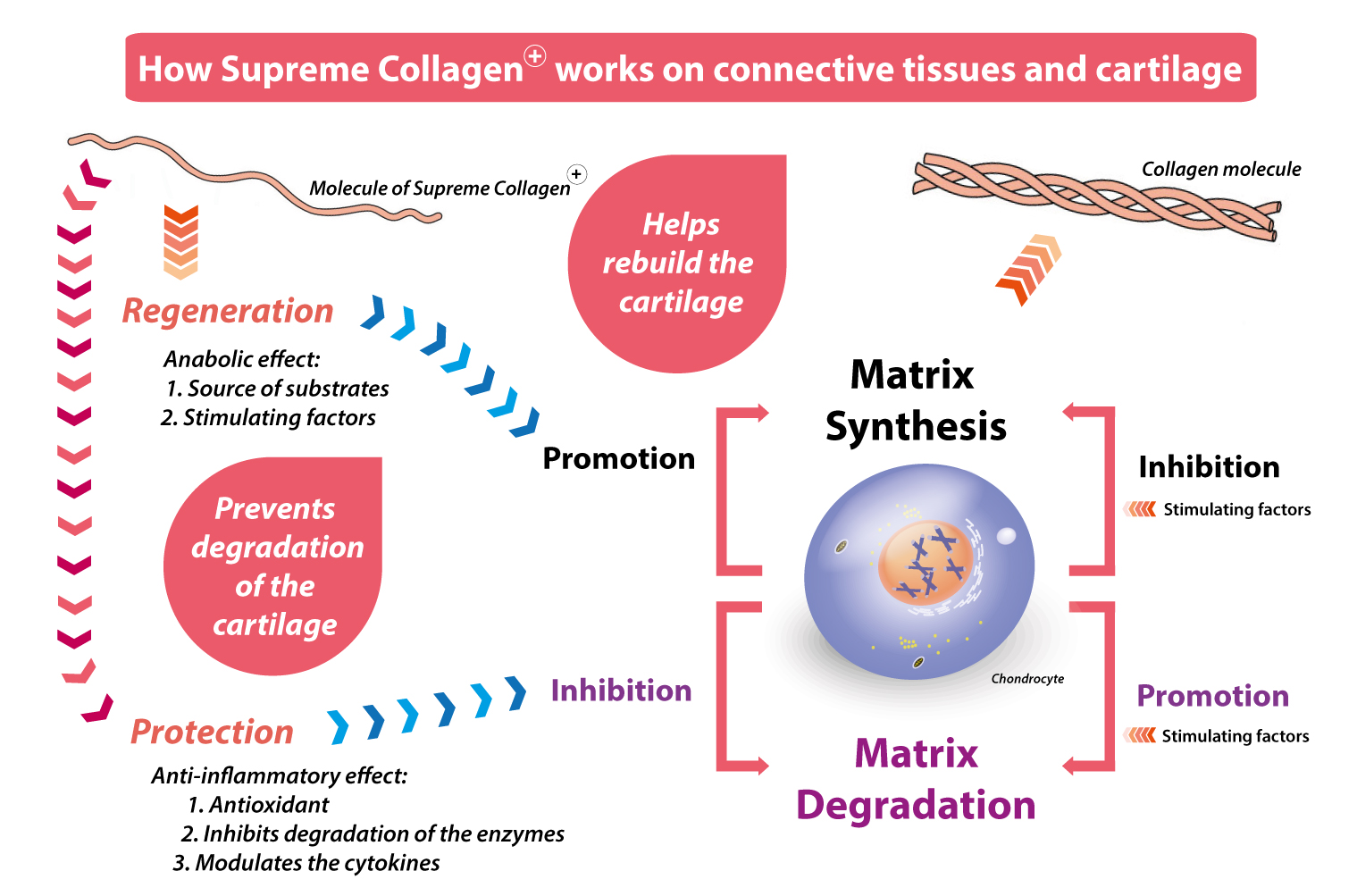 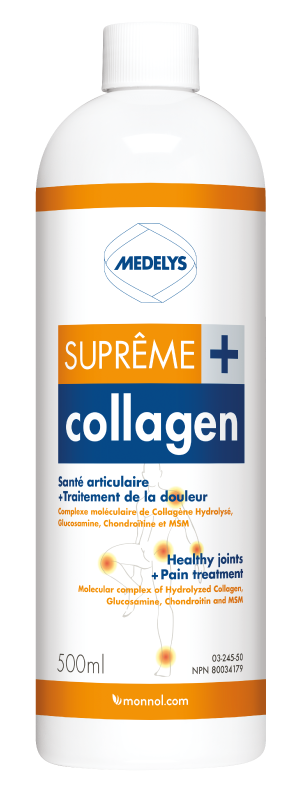 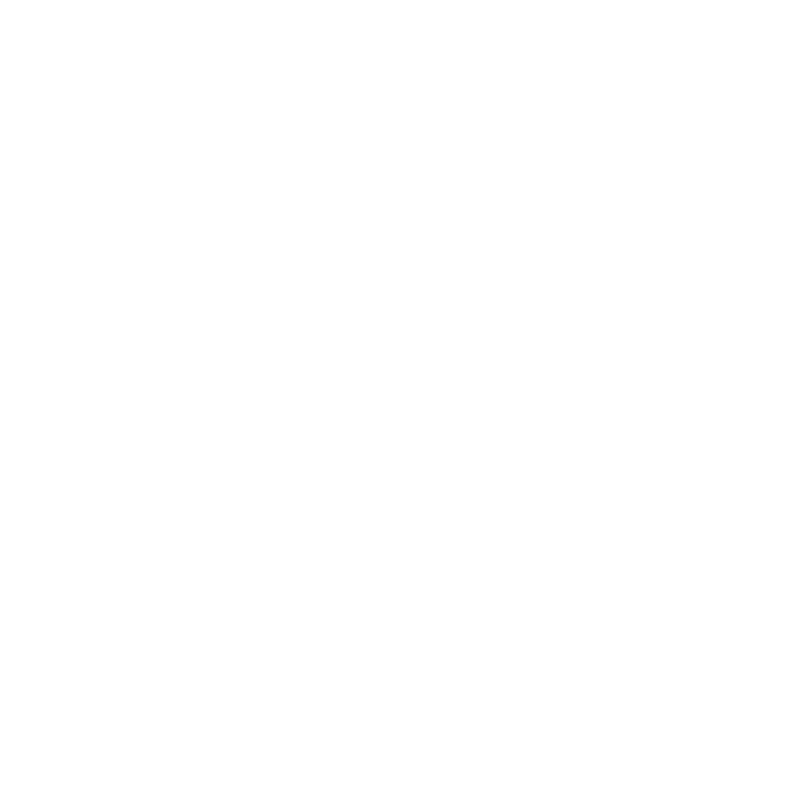 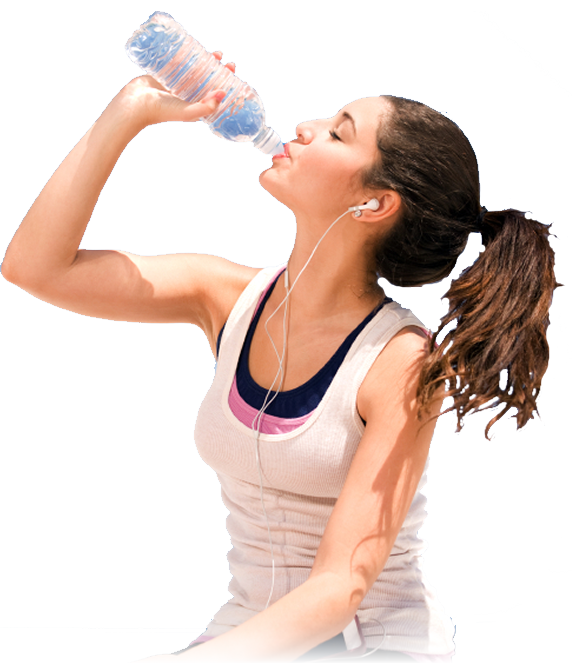 MEDELYS Hydrolyzed 
Collagen for prevention and 
treatment of joint diseases
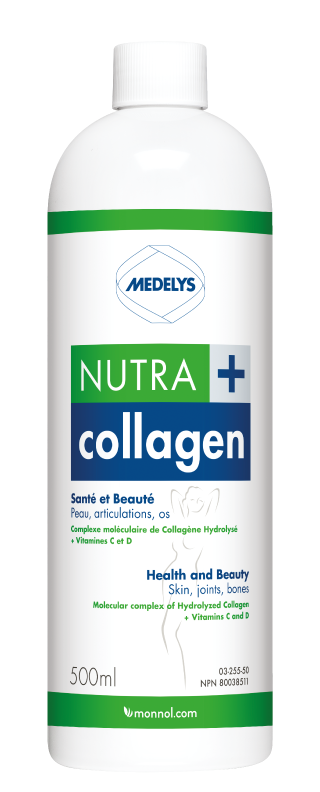 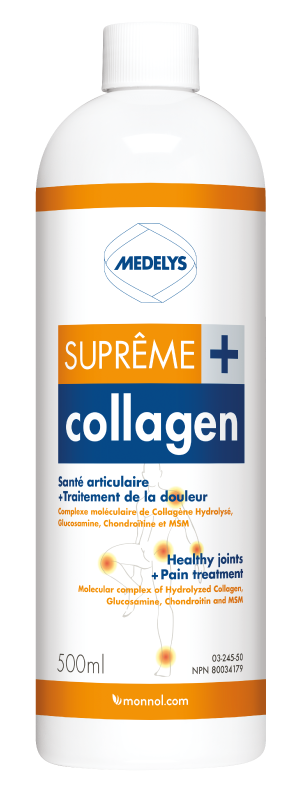 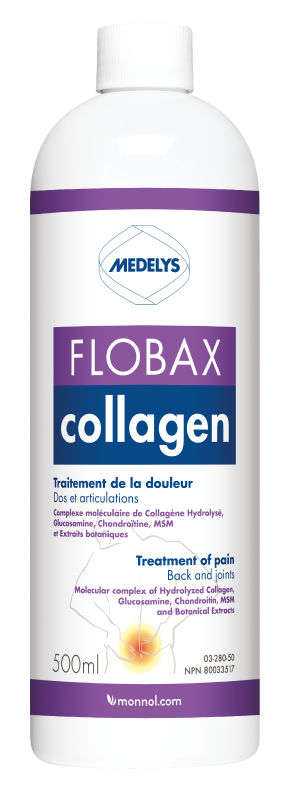 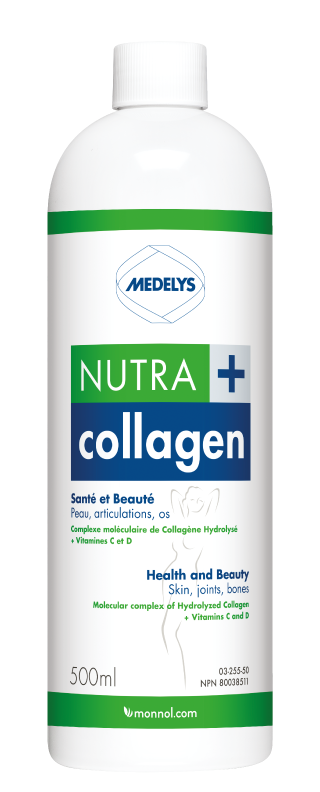 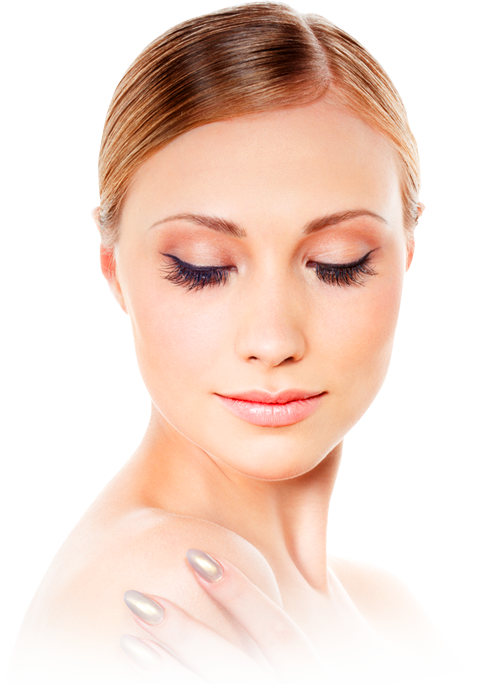 Nutra Collagen +
Advantages
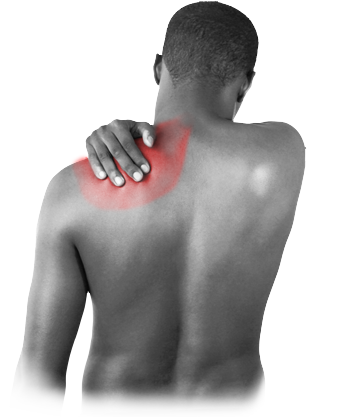 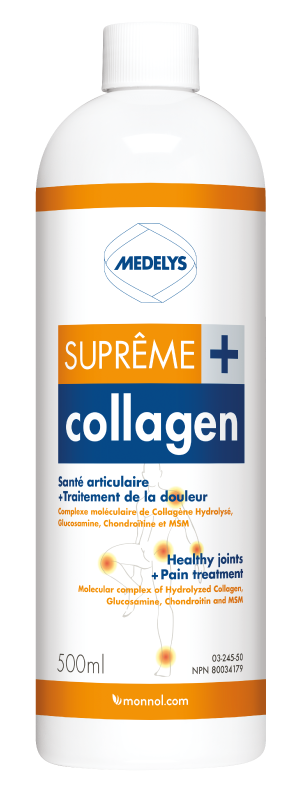 SUPREME Collagen +
Advantages
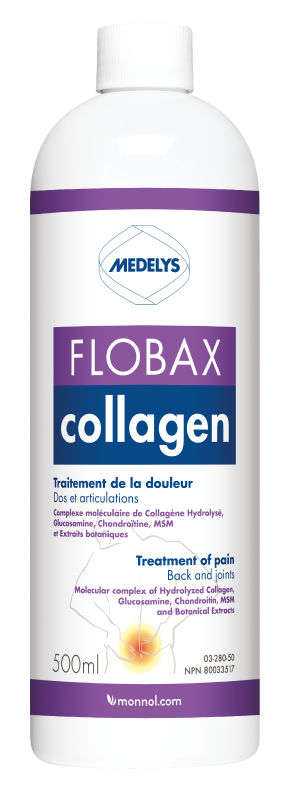 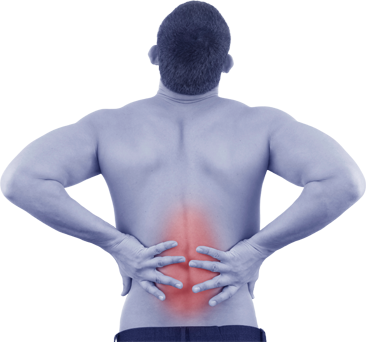 Flobax Collagen
Advantages
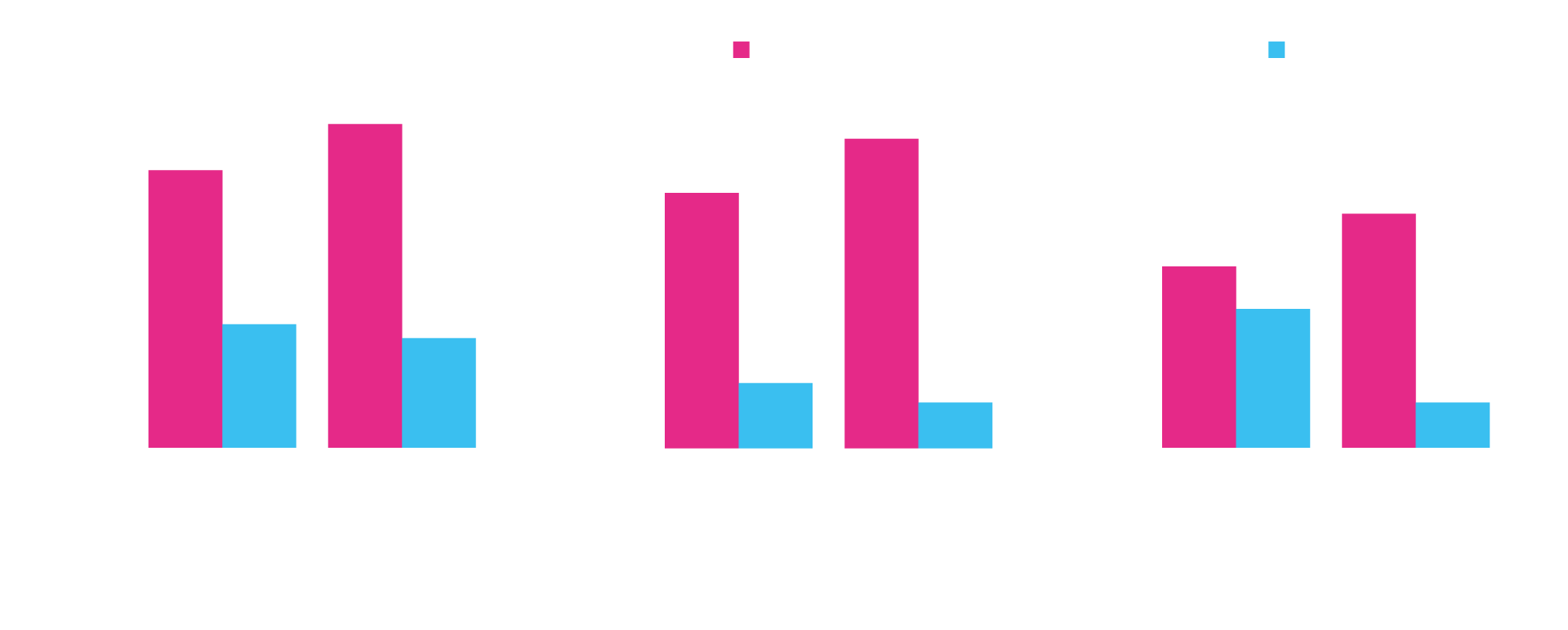 Improvement
Improvement
Improvement
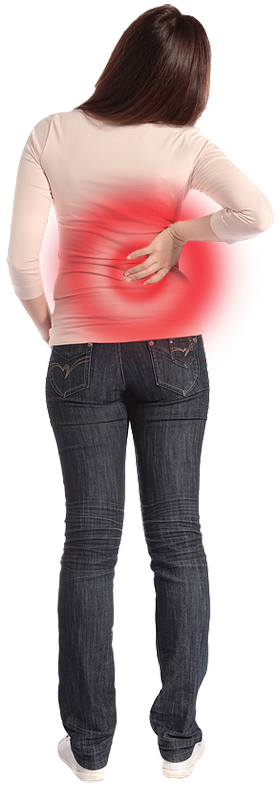 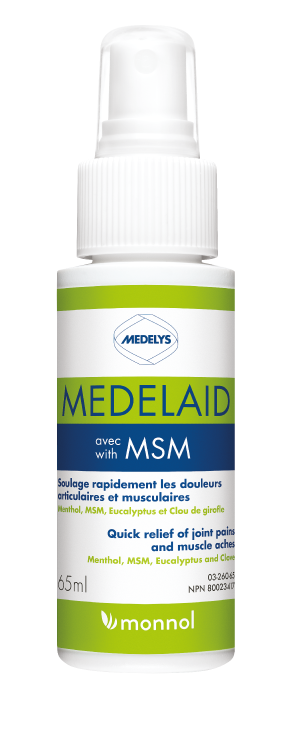 Medelaid
Topical Analgesic With a stronger  anti-inflammatory action (MSM)
Advantages
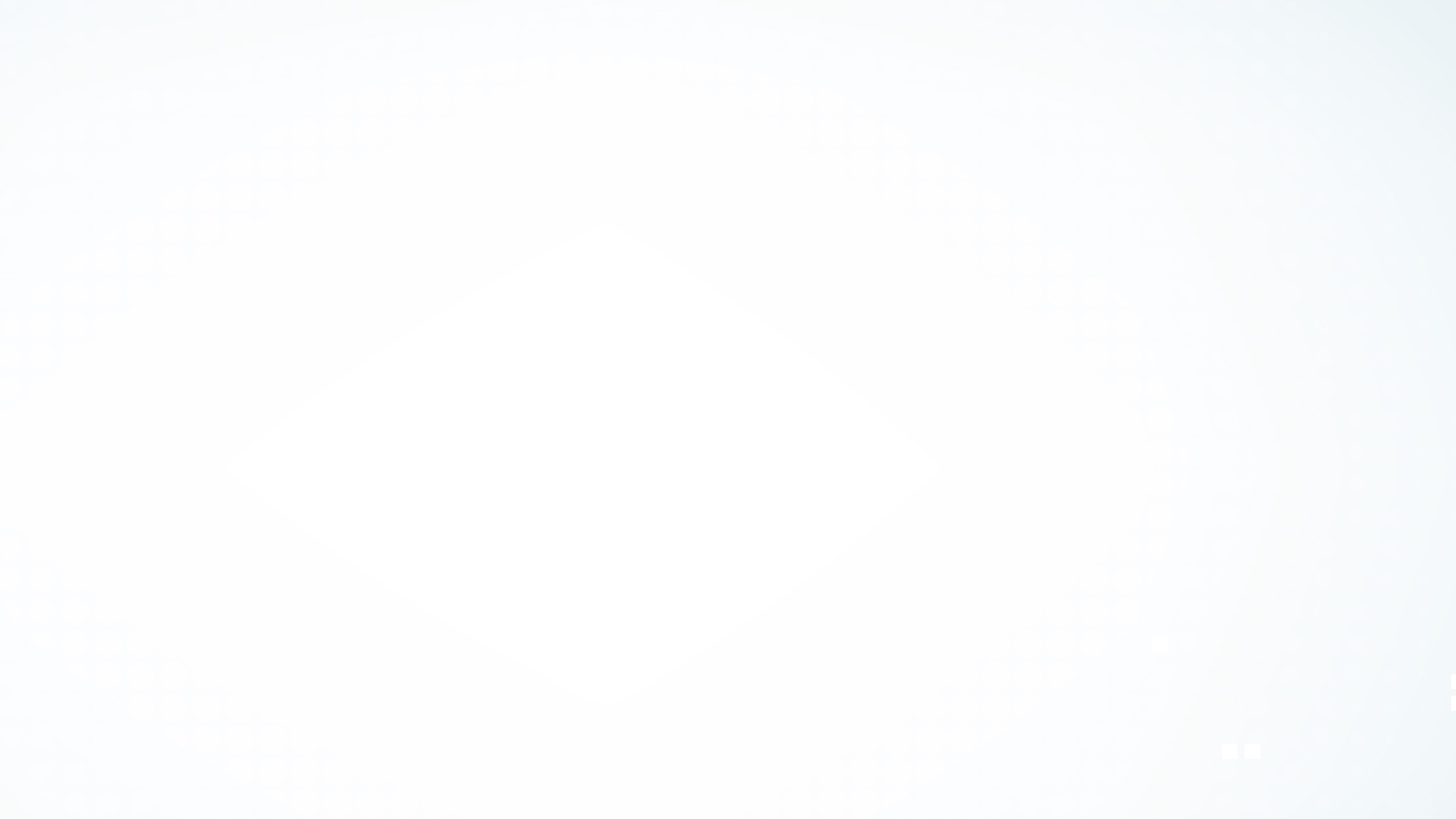 Usage
How to use ionic silver
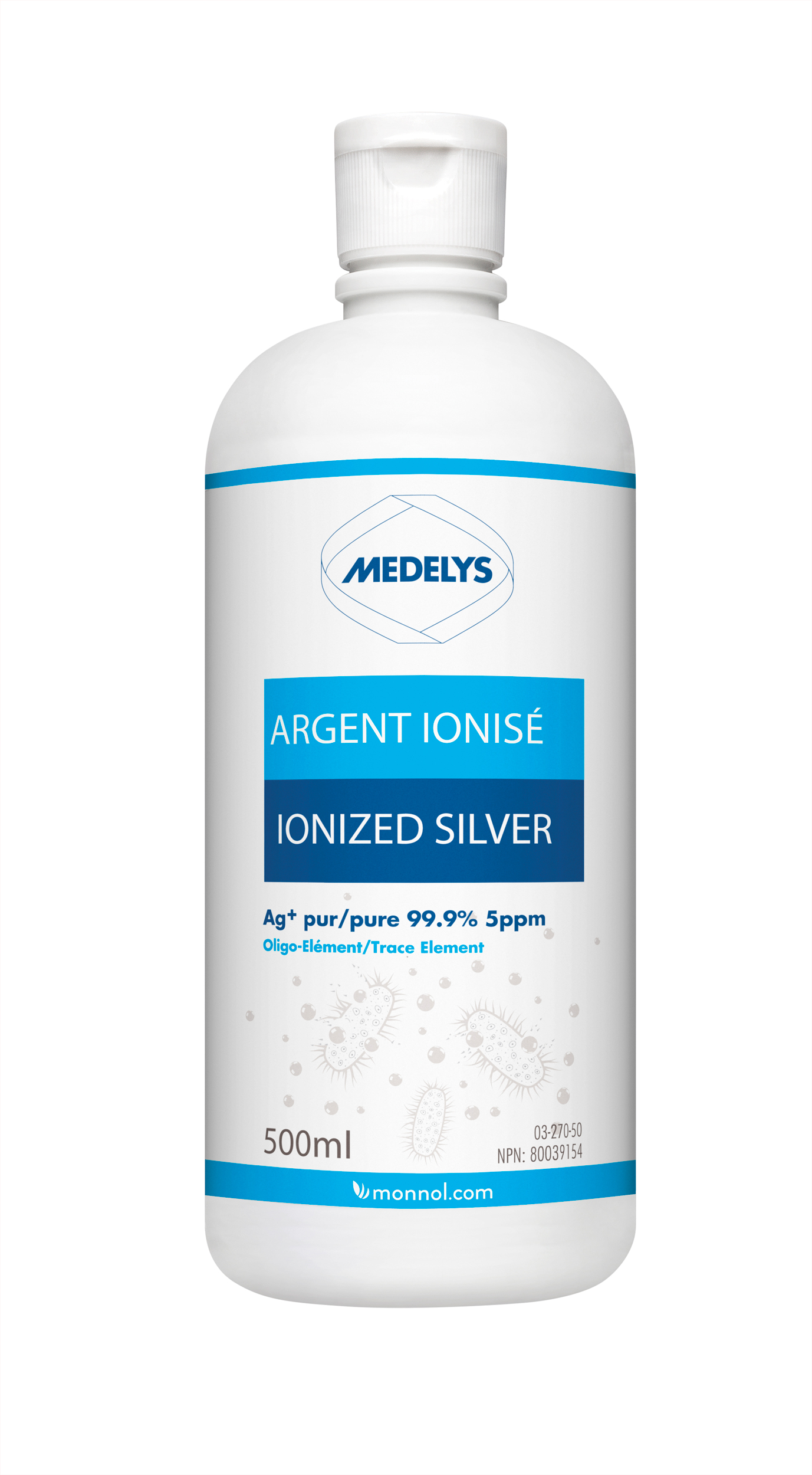 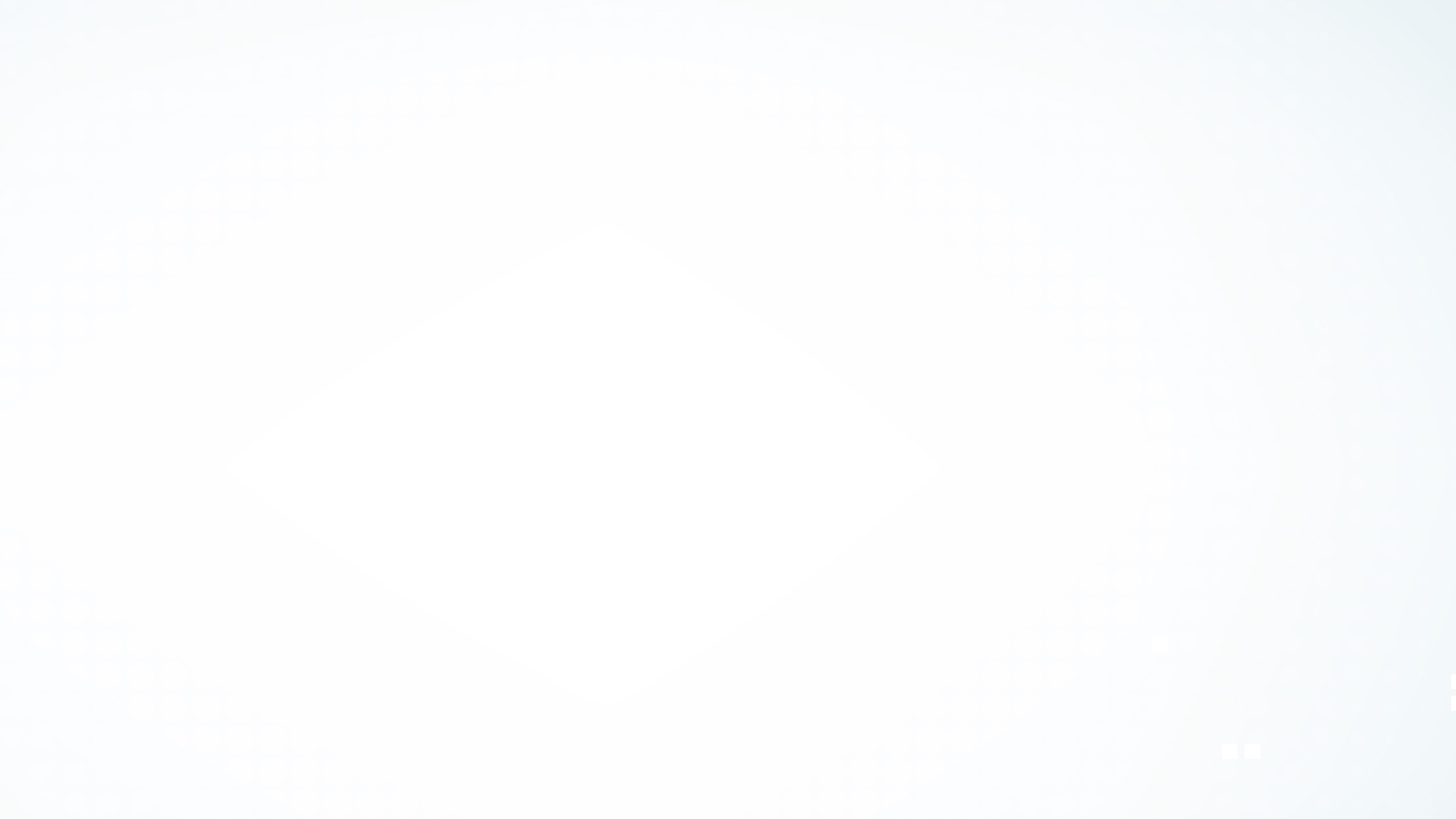 Mechanism of Action
Elucidation of its mode of action
Oligodynamic Principle
The silver ion Ag + is at the center of the mechanisms of antibiotic action of the silver and this for all the forms
Whether it is a salt, a protein or a silver colloid: silver ion release = capture and accumulation on and in the microbe (concentration from diluted solution)
Estimated: 100 000 atoms Ag + kill 1 bacterium
1 ppm of silver (totally in its ionic form Ag+)
	Equals 1 mg per liter (Ag = 108g / L = 1 M = 6,023 X 10 23 atoms) or 5.09 X / 10
       16 atoms (10 million billion killing 10 trillion bacteria)
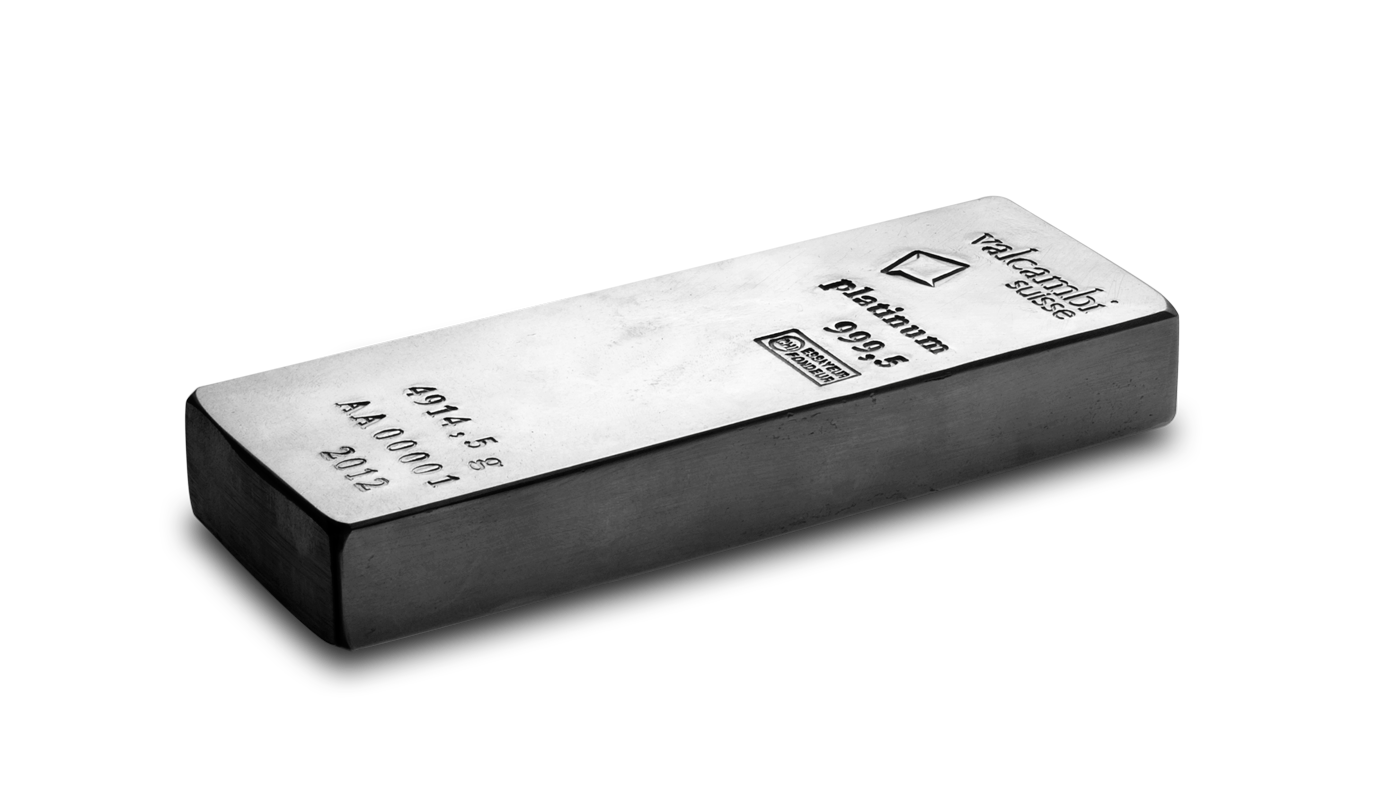 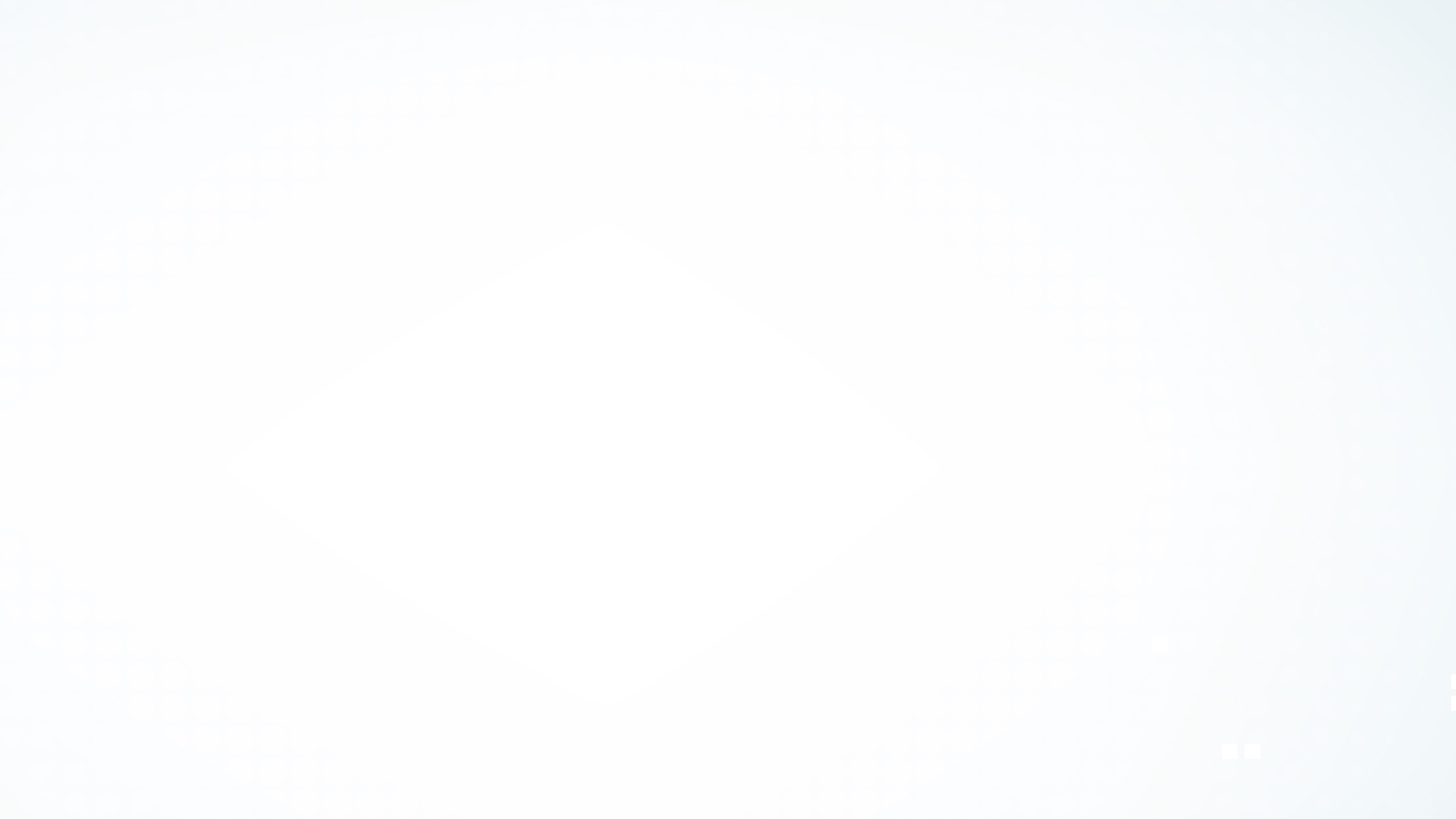 Mechanism of Action
Elucidation of its mode of action
Oligodynamic principle accumulation in microbes
Three pathways of voie destruction: 
Cell membrane disruption
Protein and enzyme entering cellular respiration blocked
Intercalation DNA and RNA
In both cases the viruses are also affected.
The Ag + ion is highly reactive
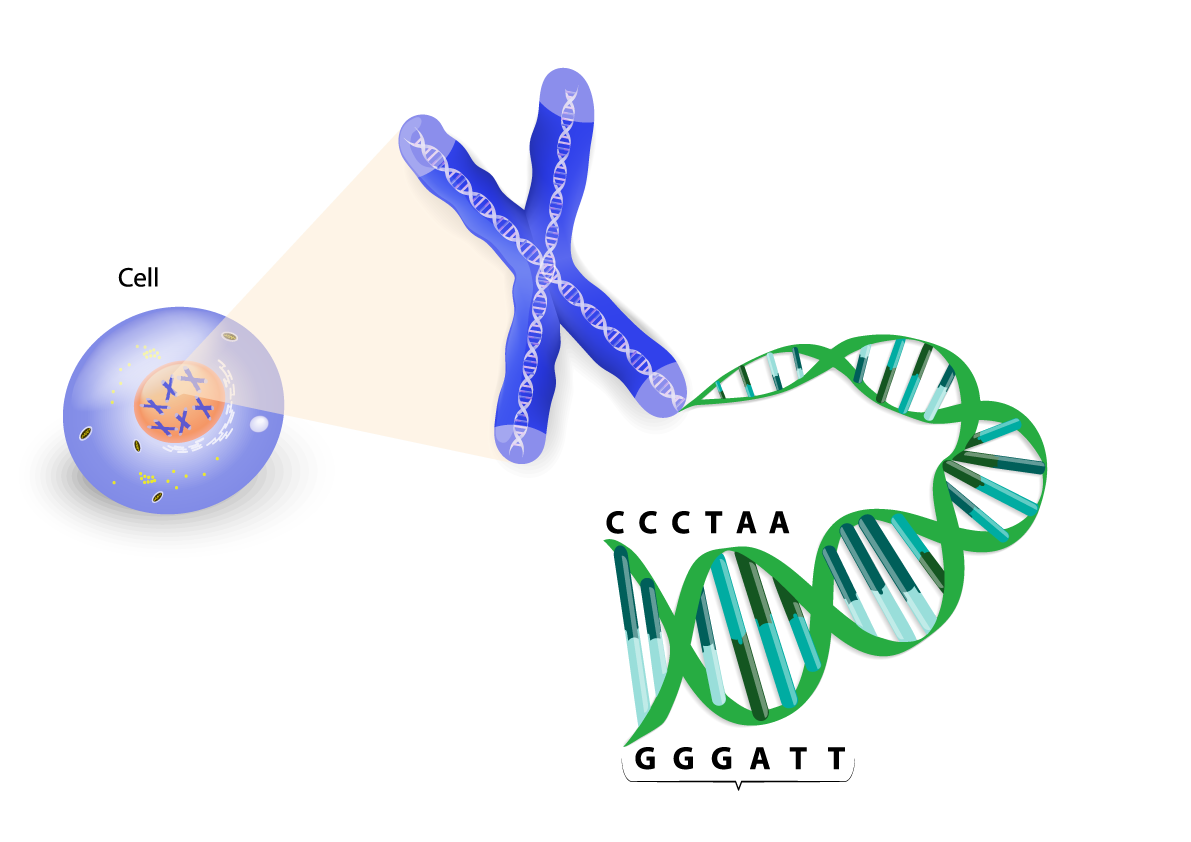 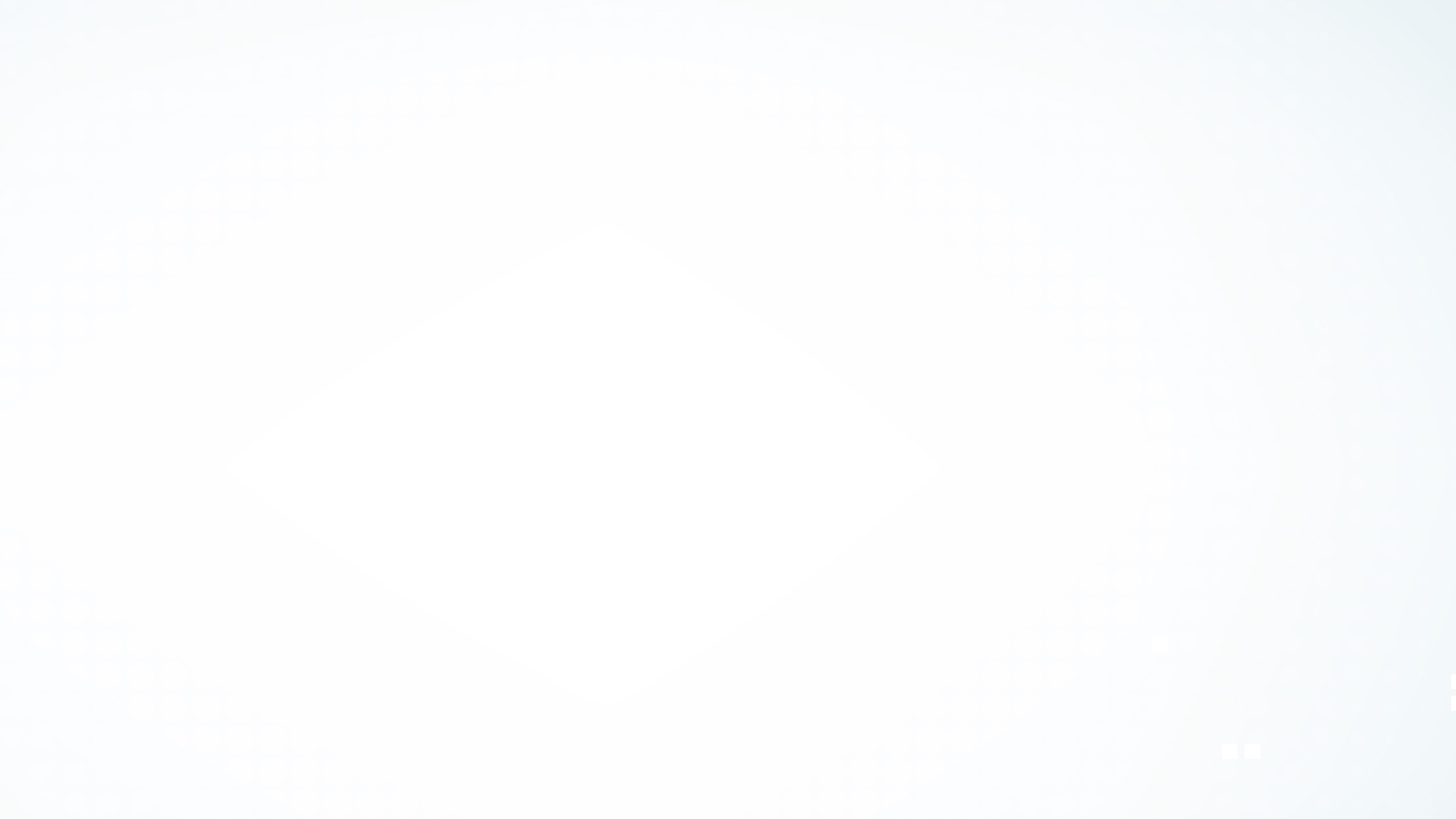 Mechanism of Action
Differences between ionic and colloïdal silver
Colloïd: atome forming a metalic complex in suspension (non dissolve like a solution) 
Colloïdal silver: leachs one ion with a global ionic positive charge
One ion Ag + (depending on its dissociation constant as a salt or a free ion without a contre-ion) is generaly in solution
For the same concentration or weight (10 ppm ou 10 mg/L) the Ag+ (ionique) solution offer more positive destructrice charge against microbe
Ag+ ion is highly reactive and obviously more efficient
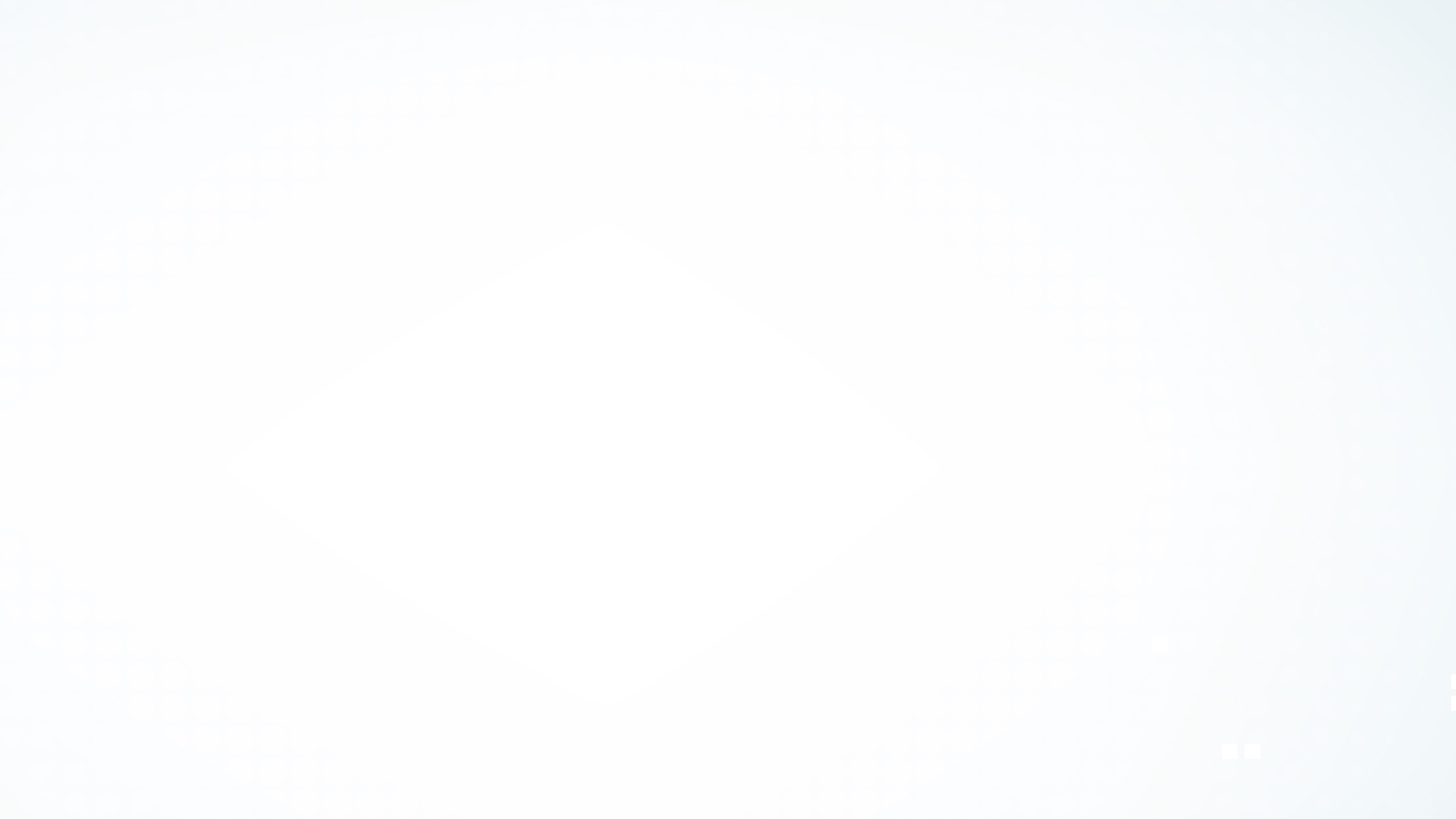 Action mx
Differences between ionic and colloidal silver
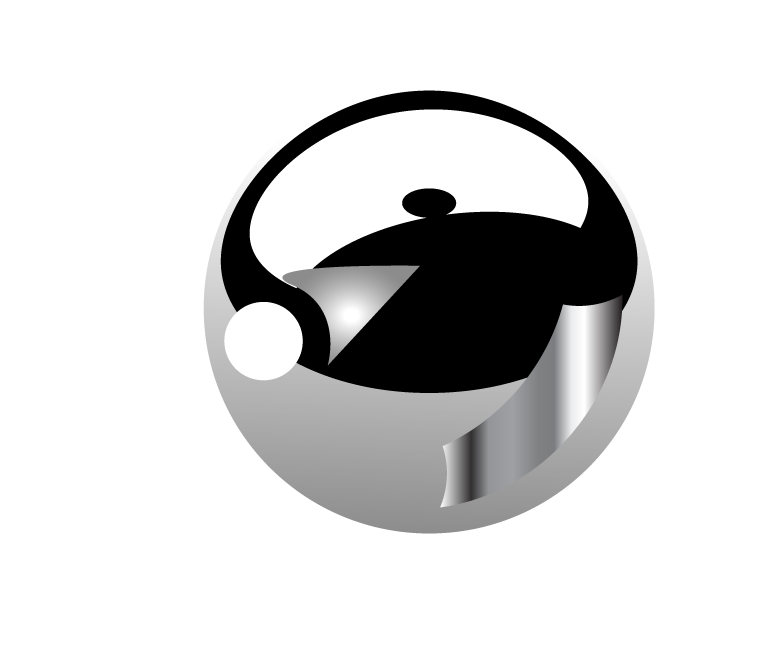 Ion
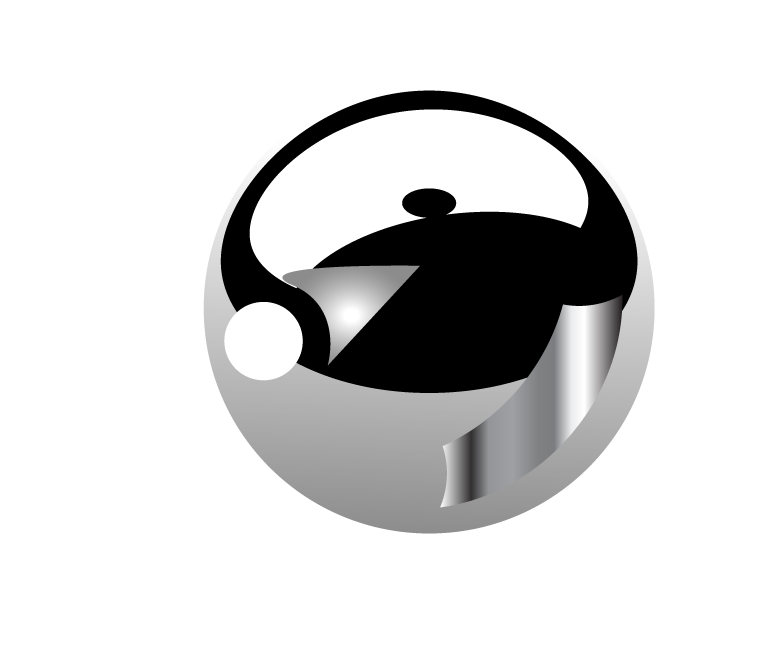 Colloïd
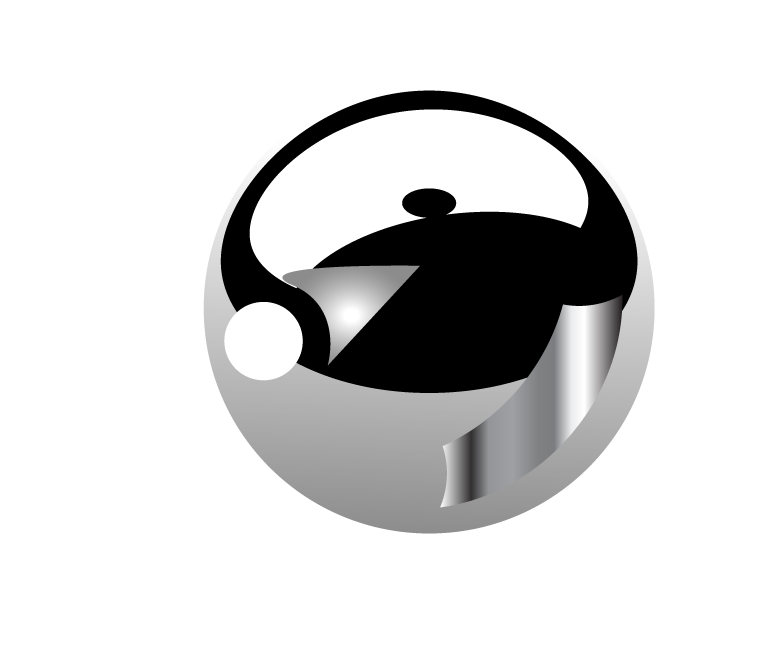 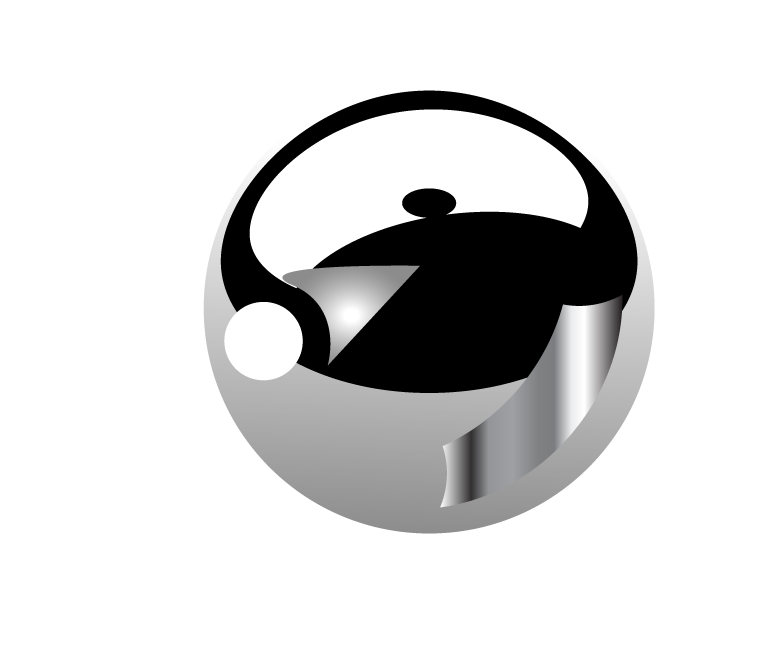 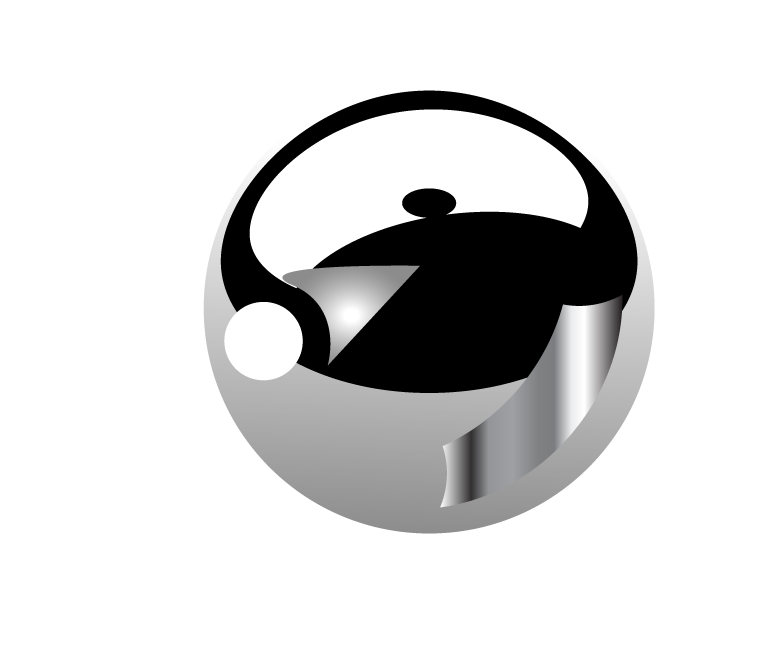 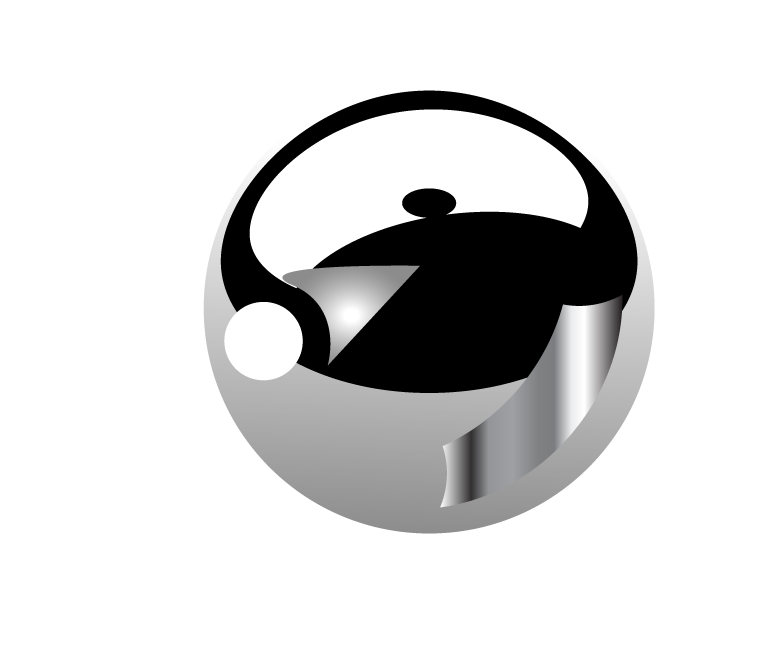 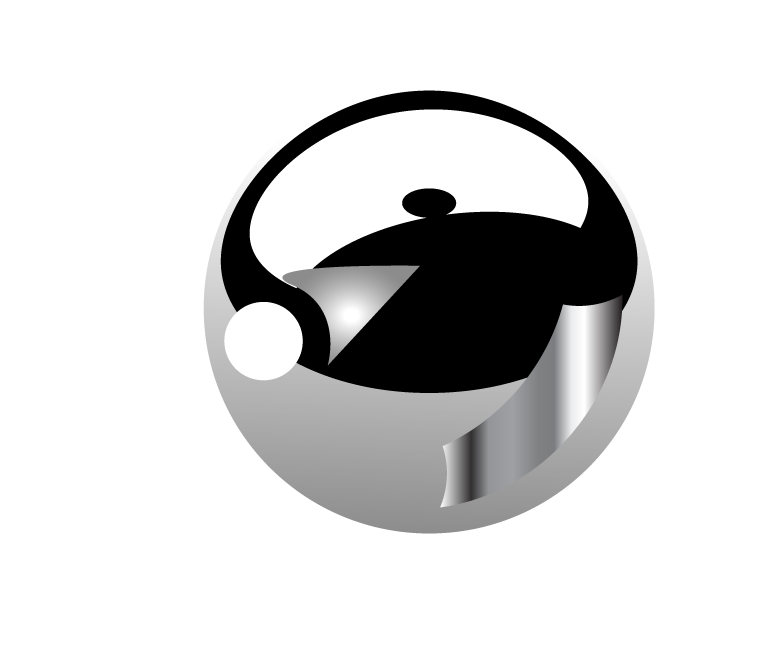 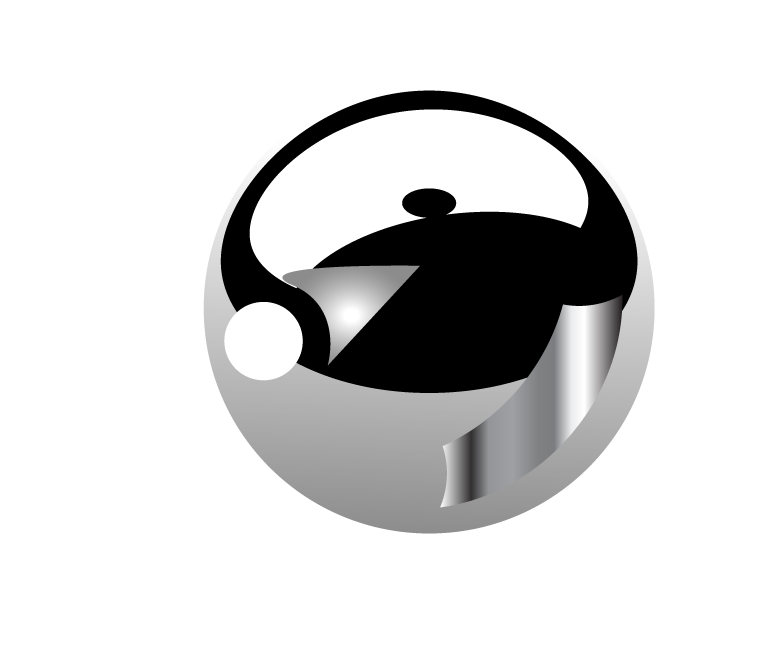 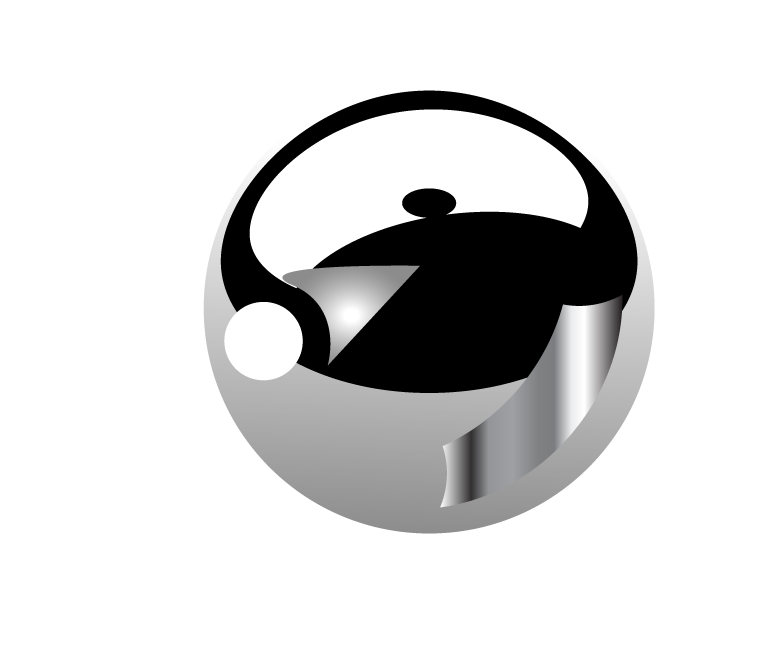 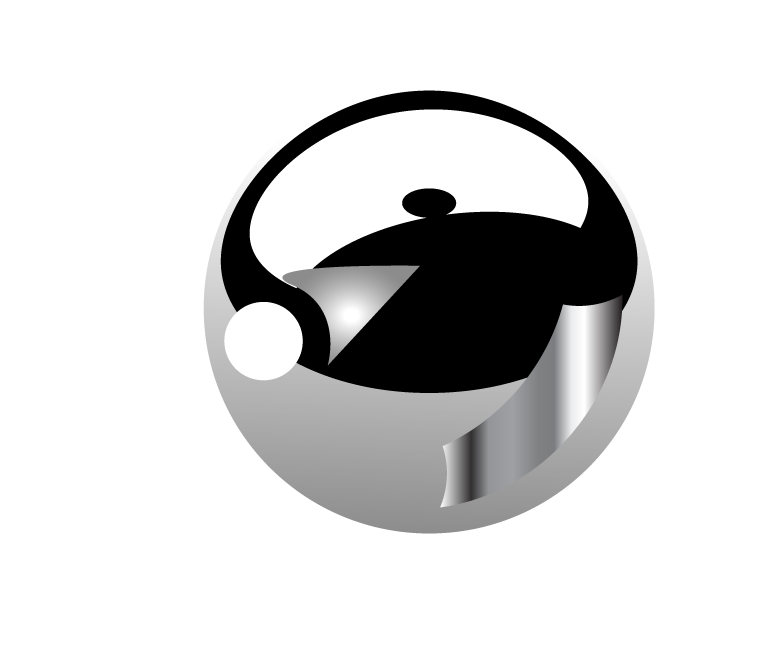 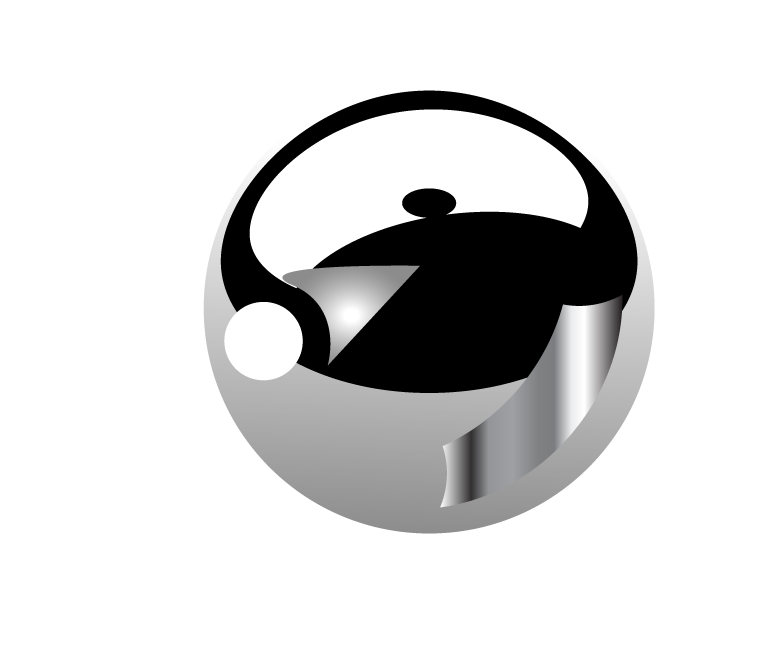 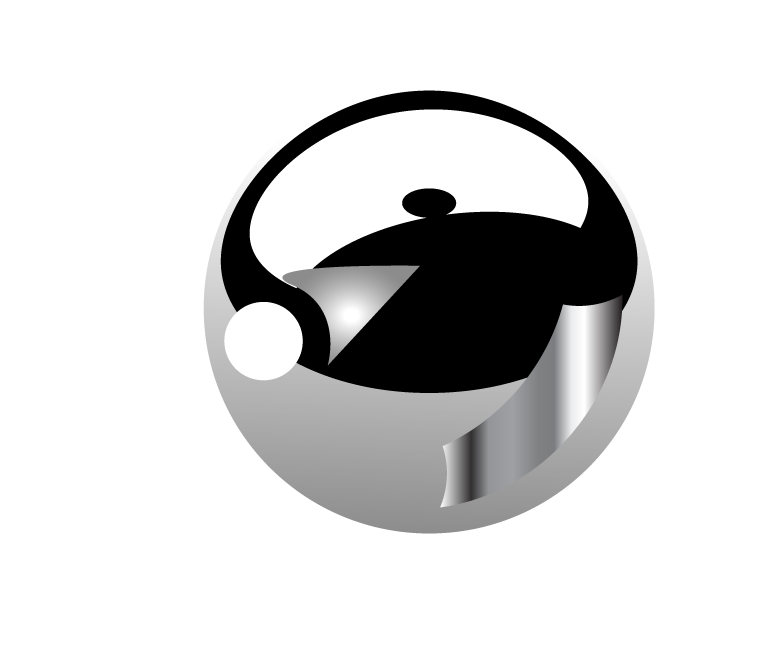 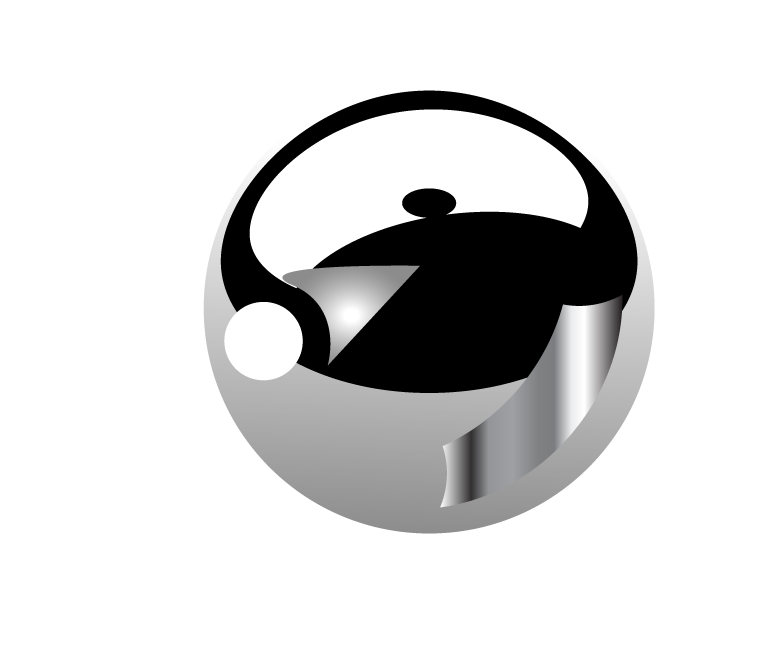 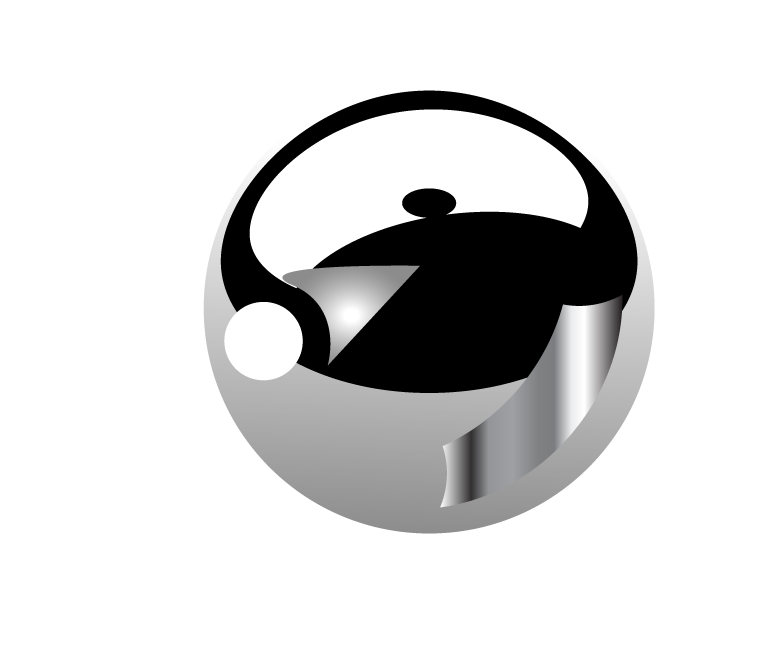 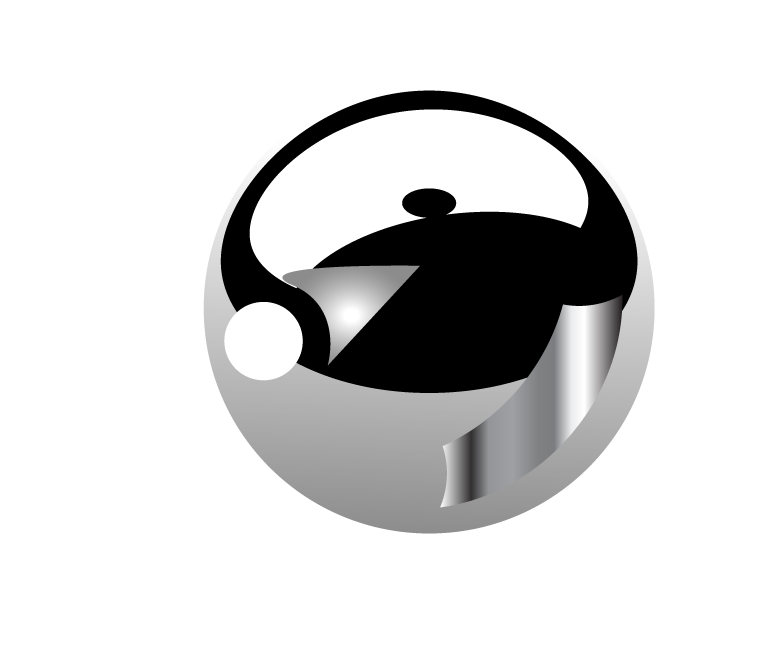 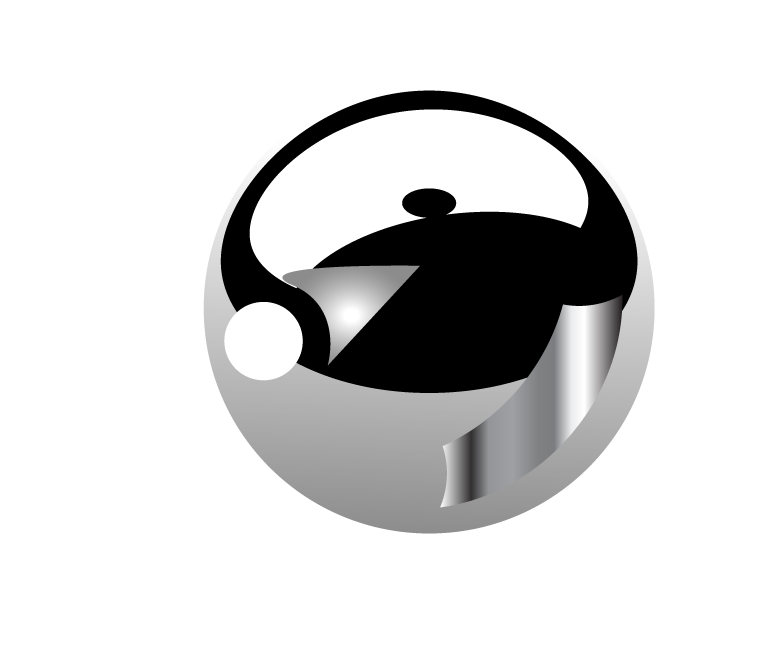 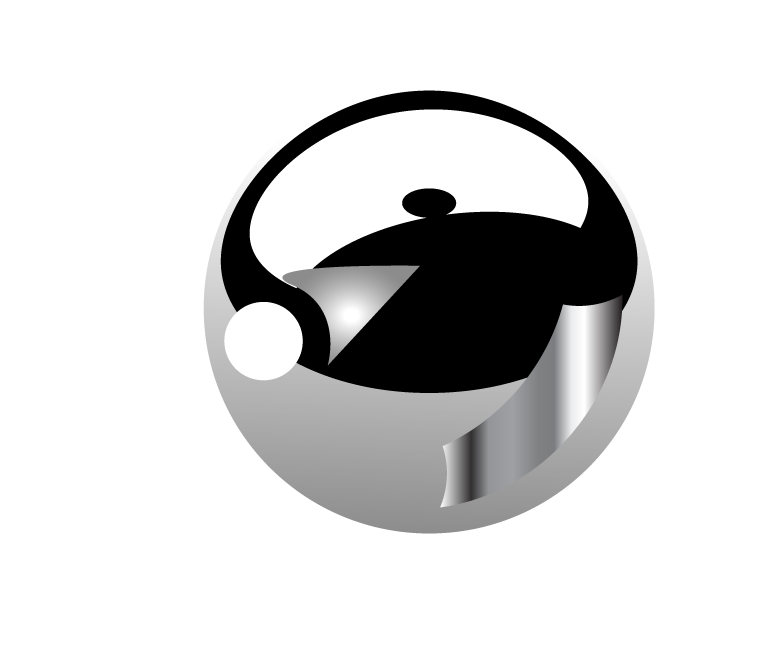 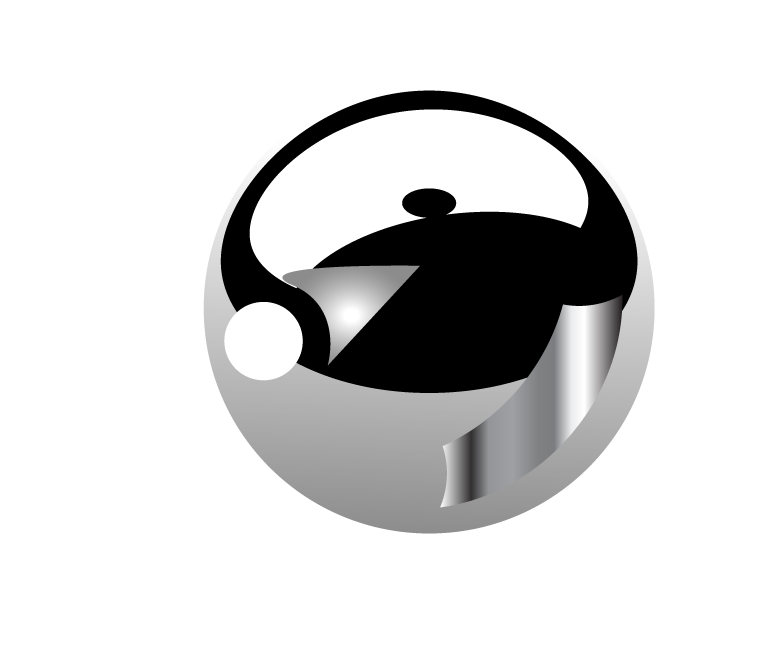 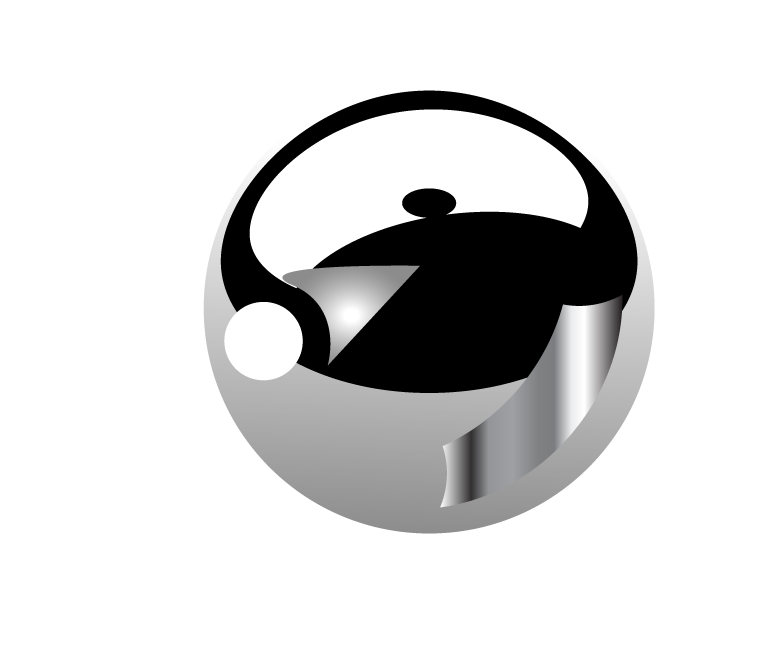 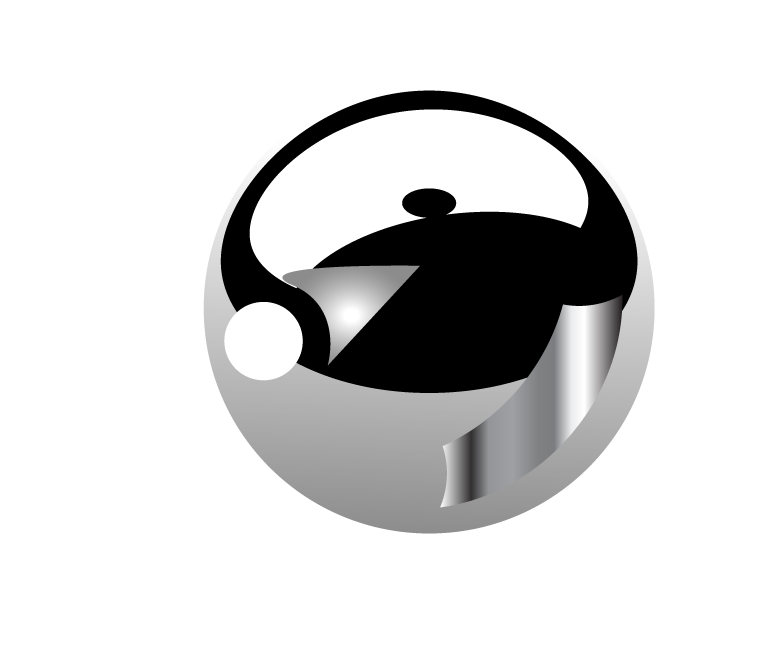 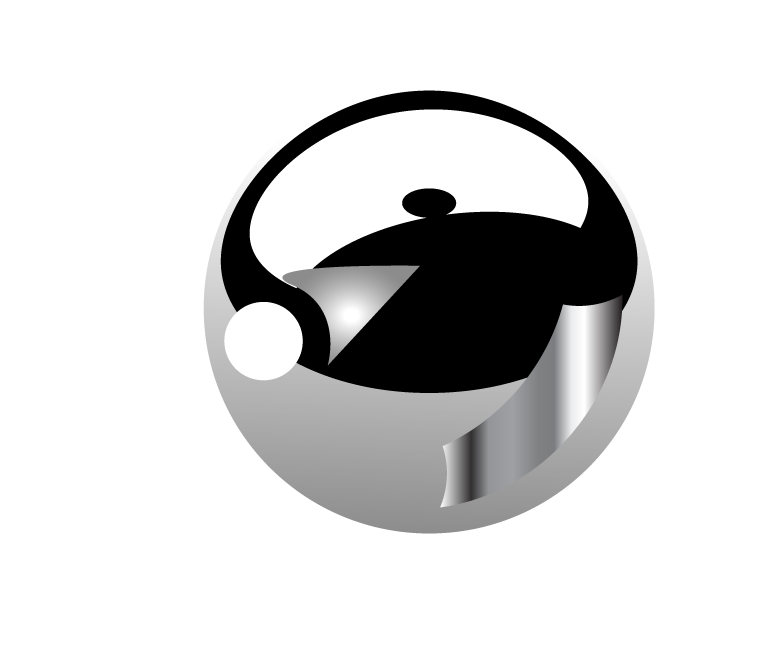 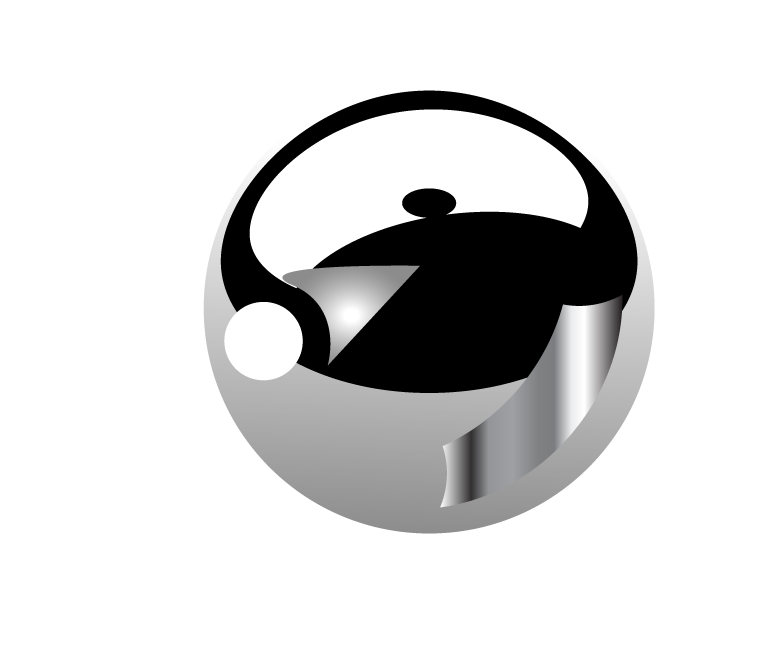 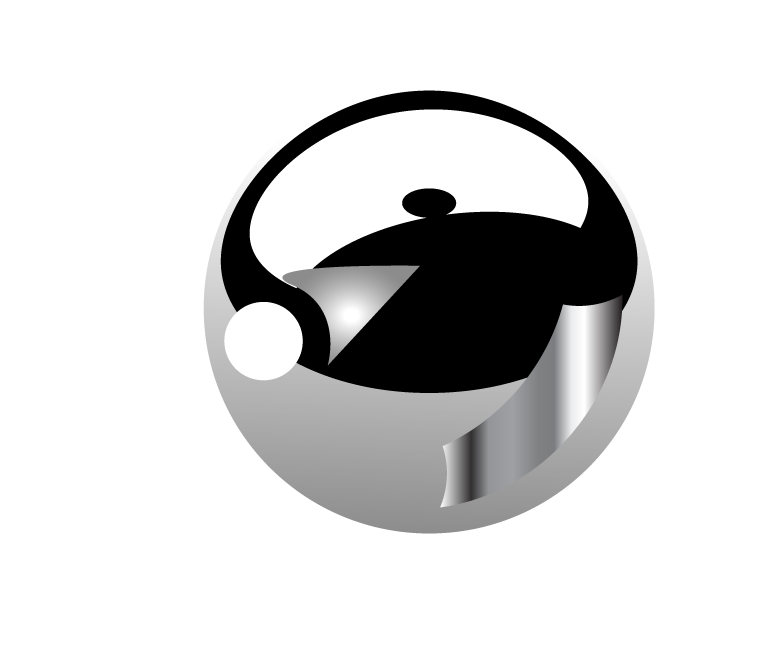 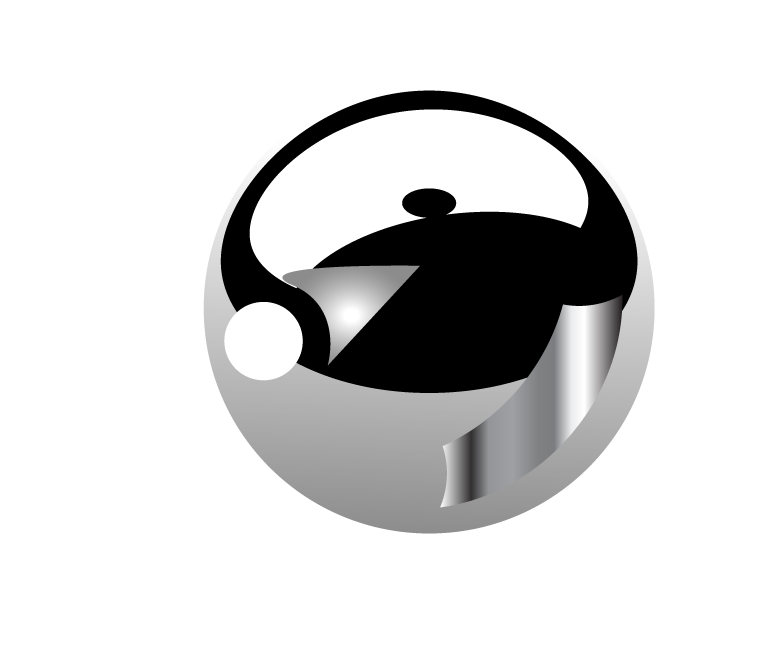 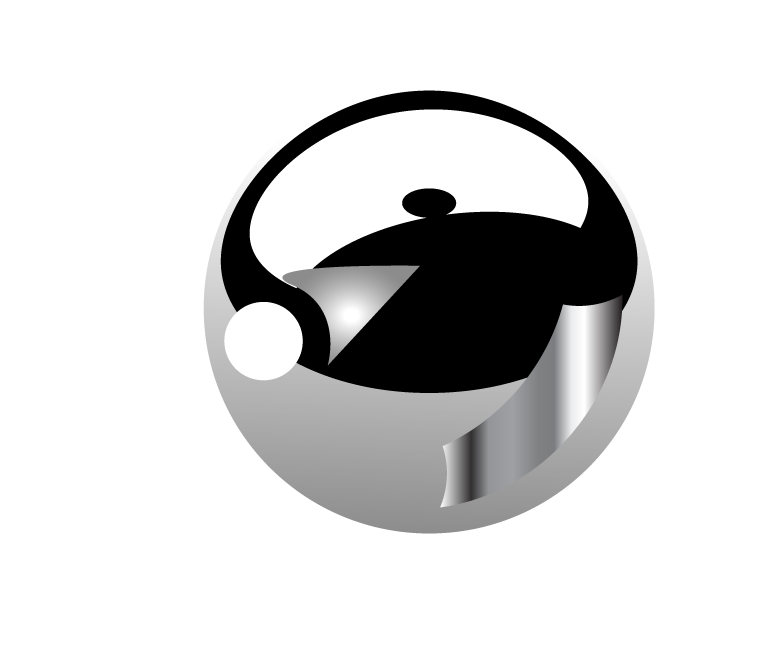 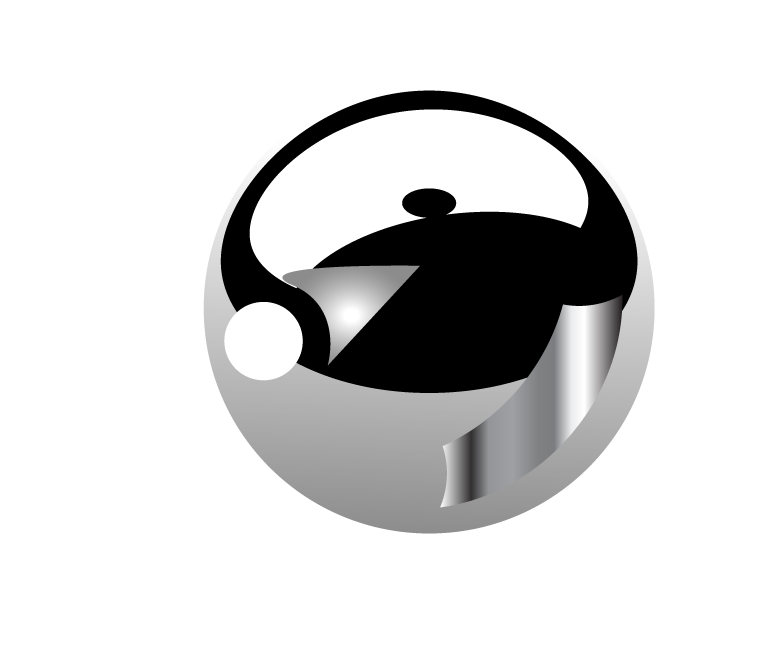 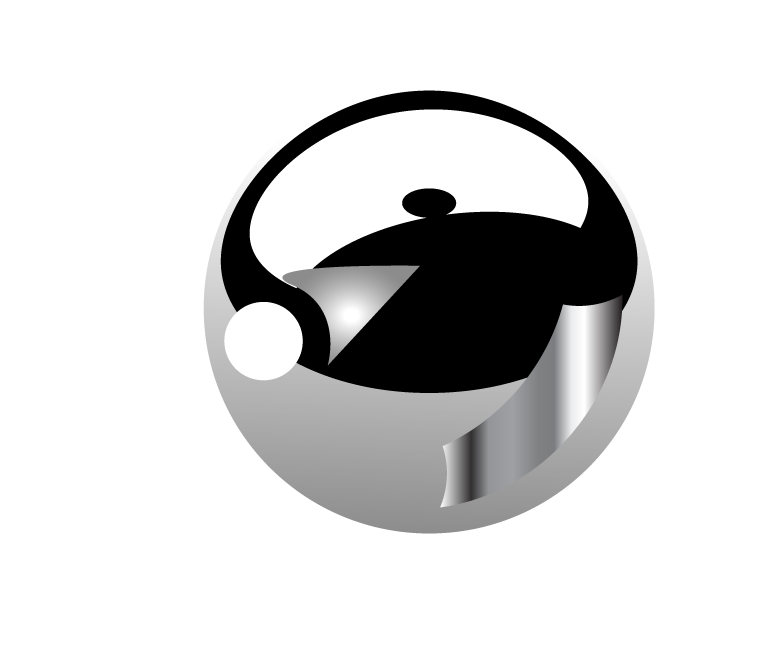 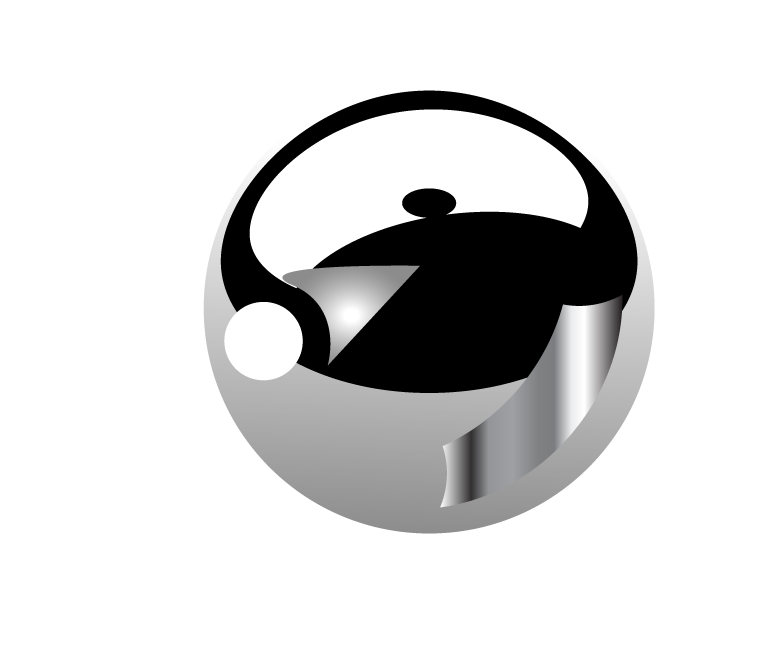 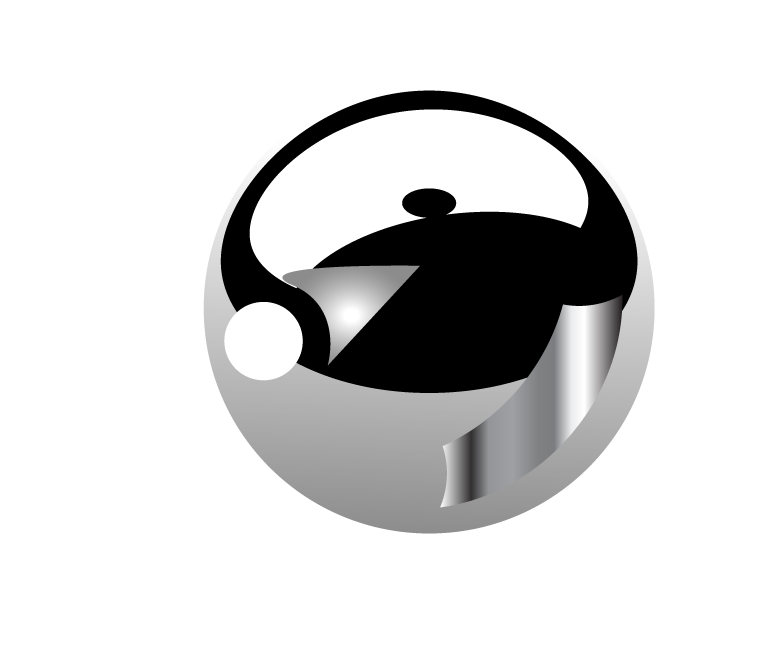 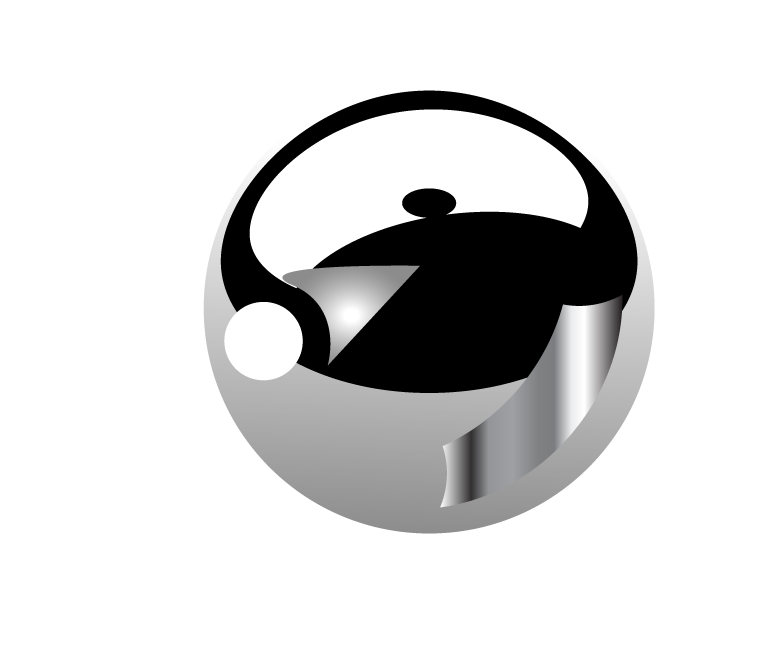 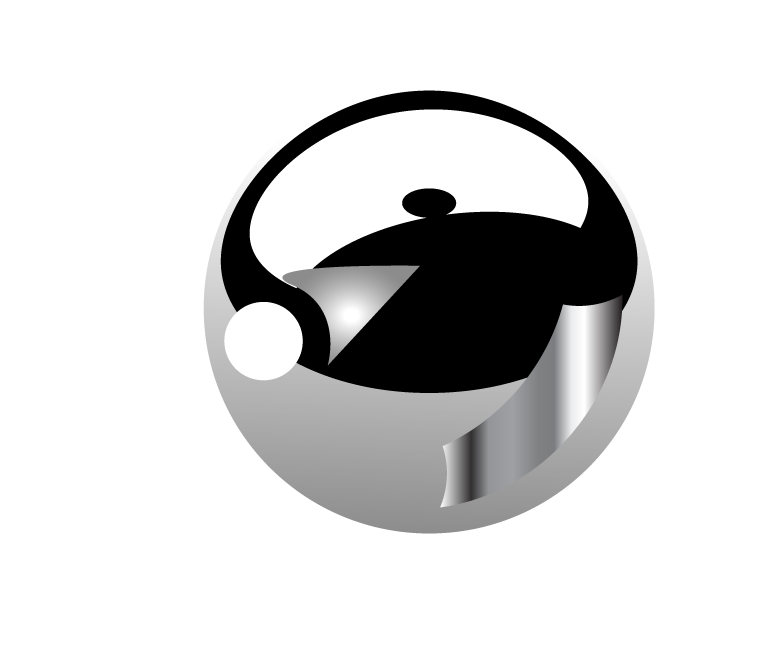 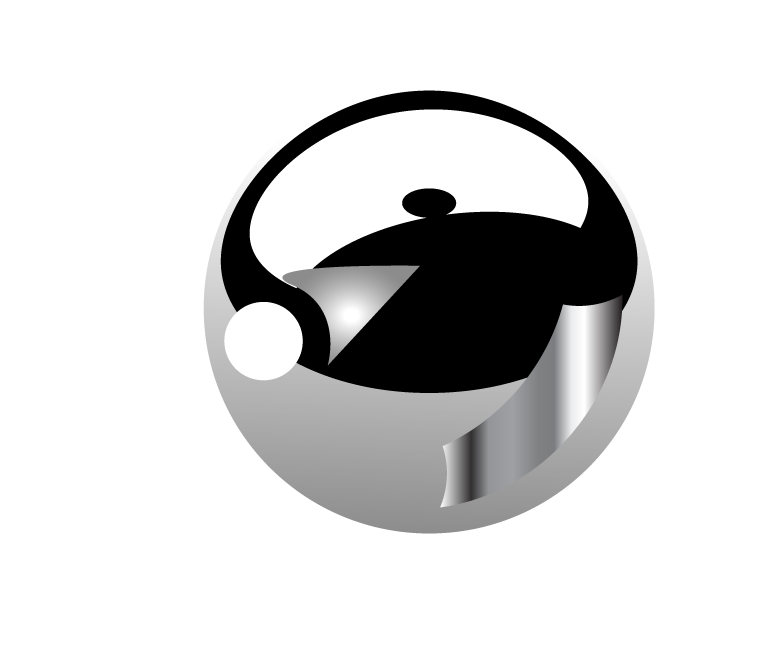 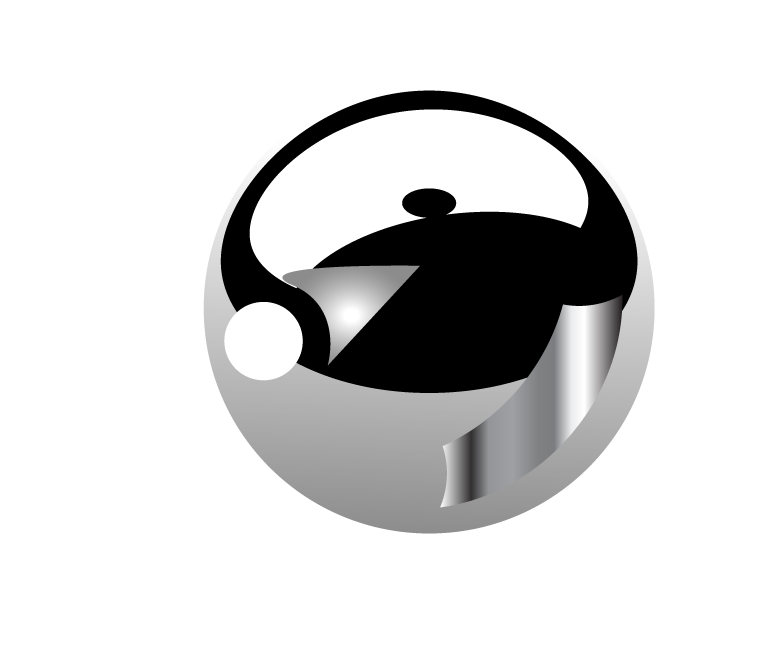 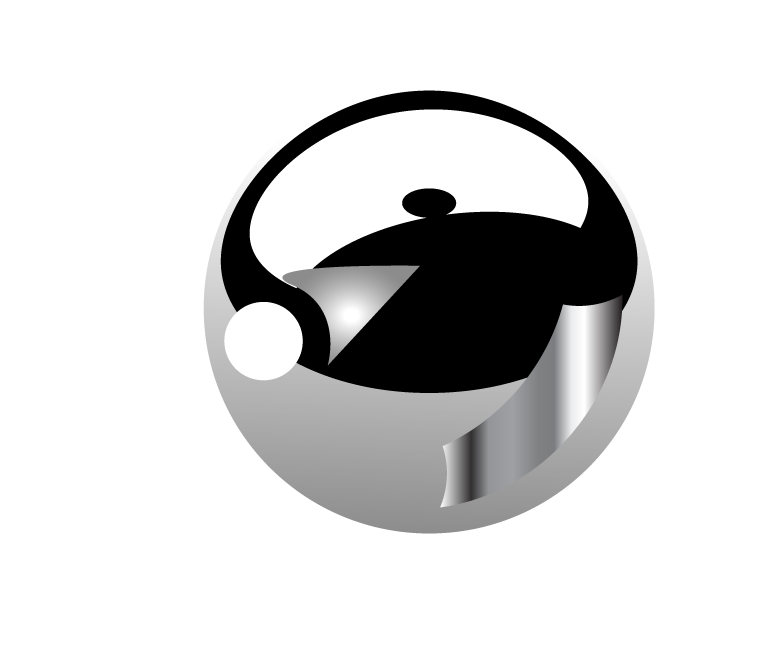 Destruction of bacteria
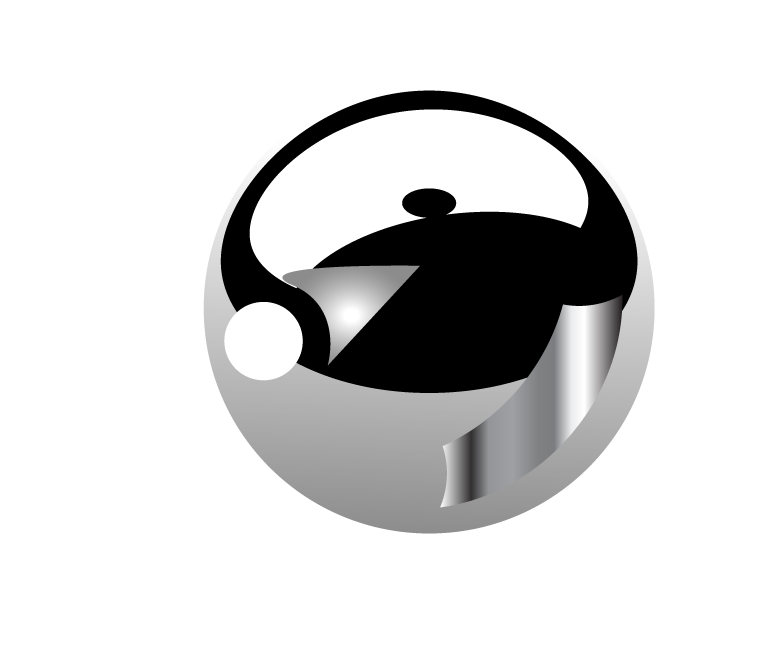 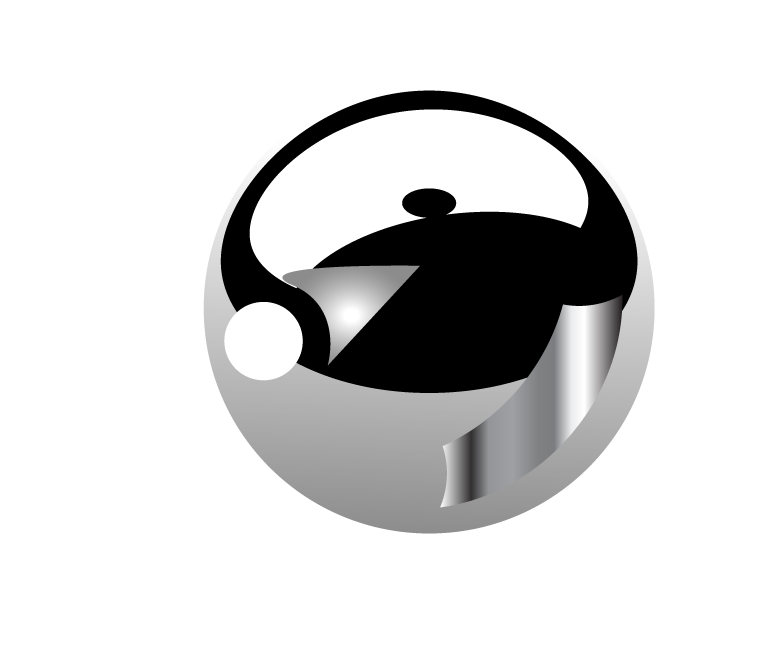 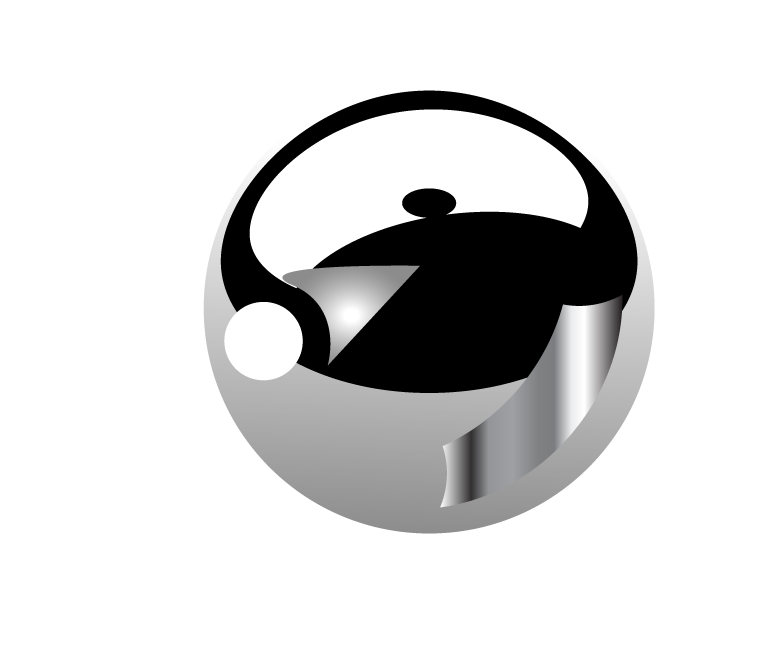 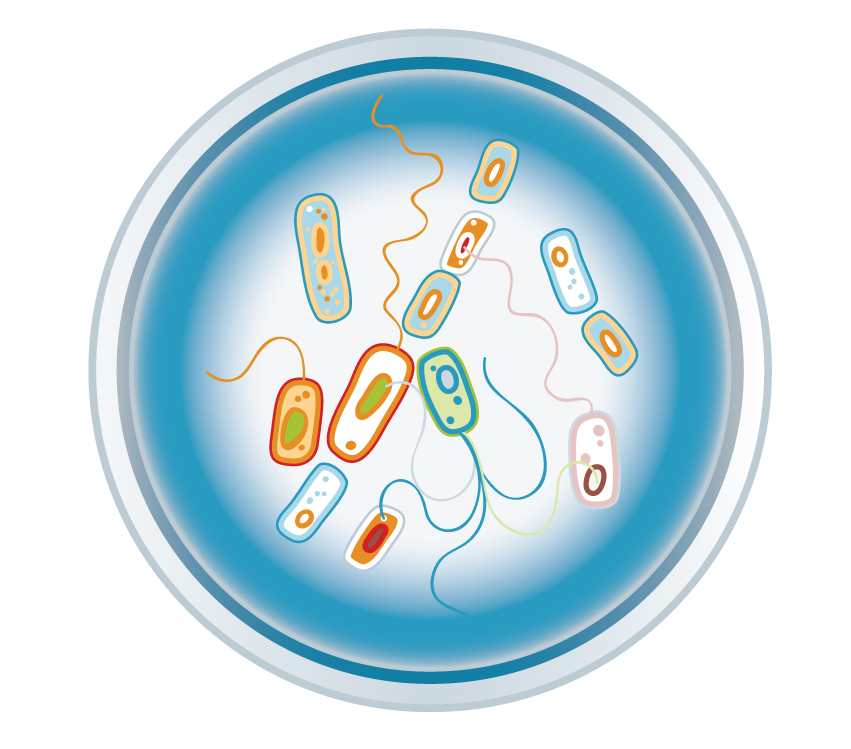 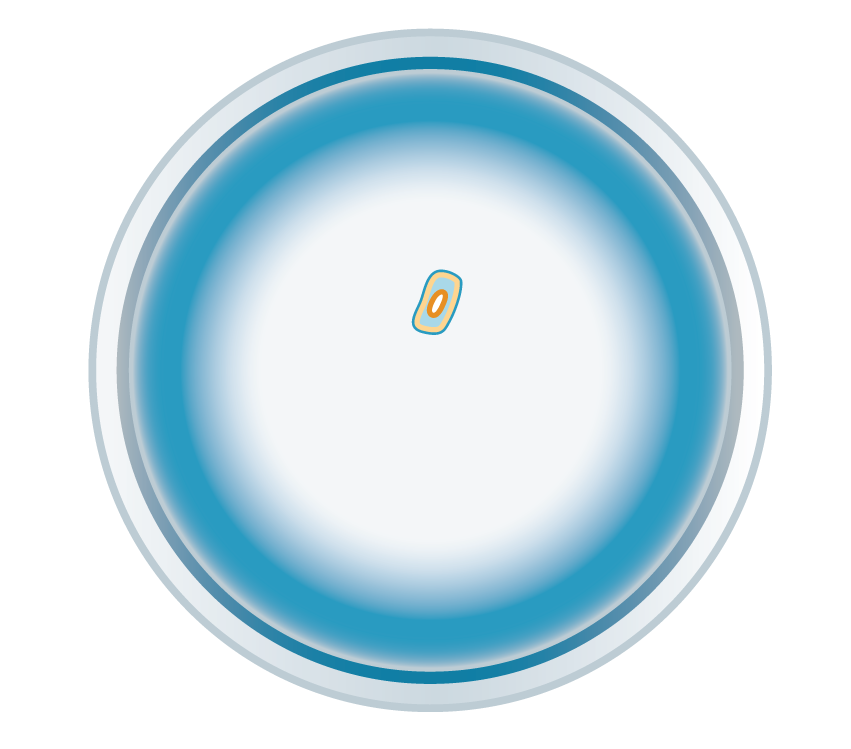 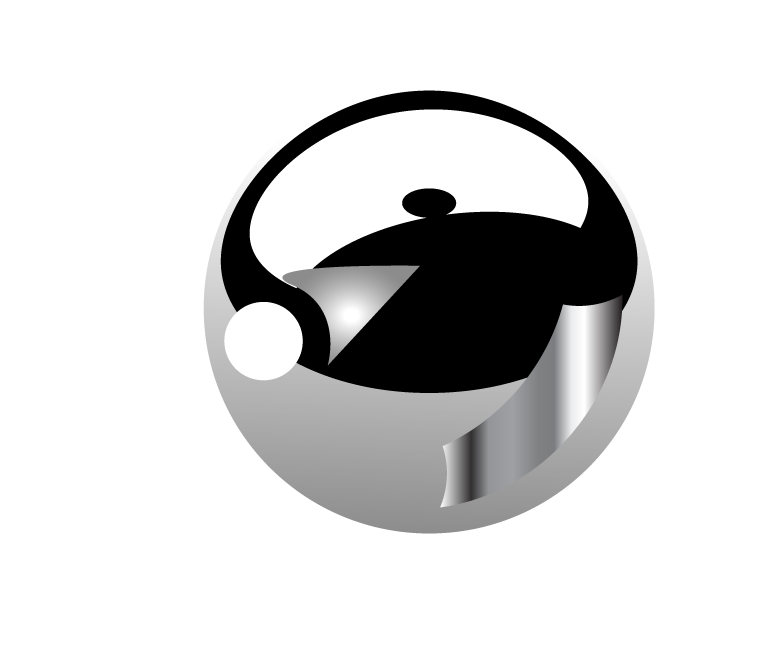 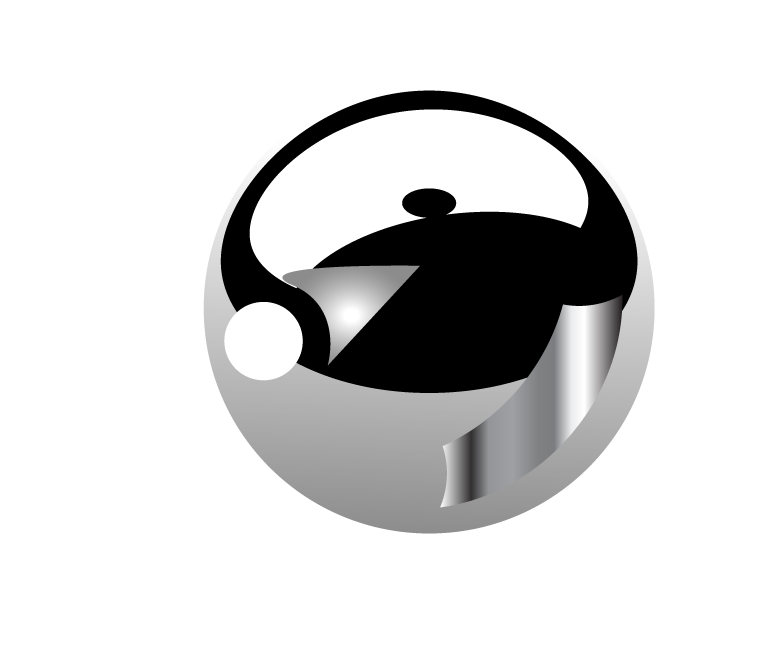 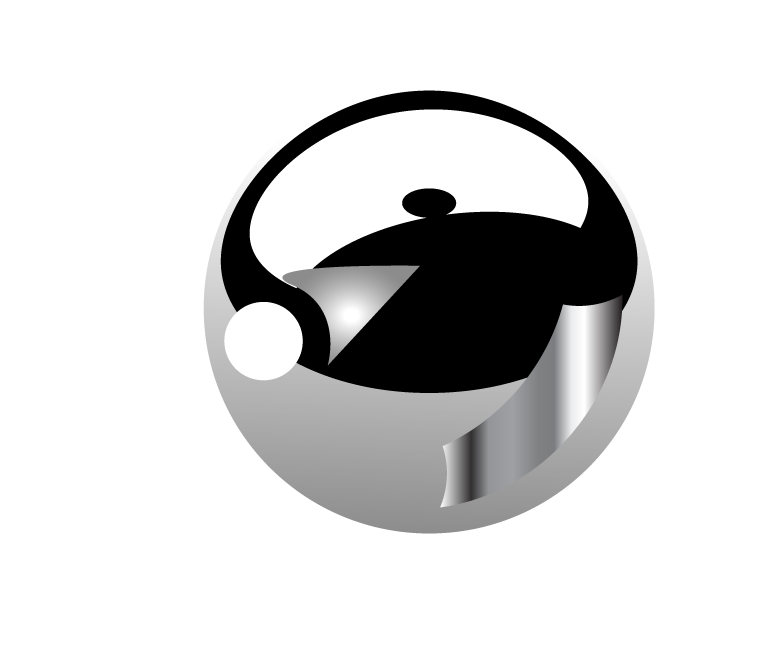 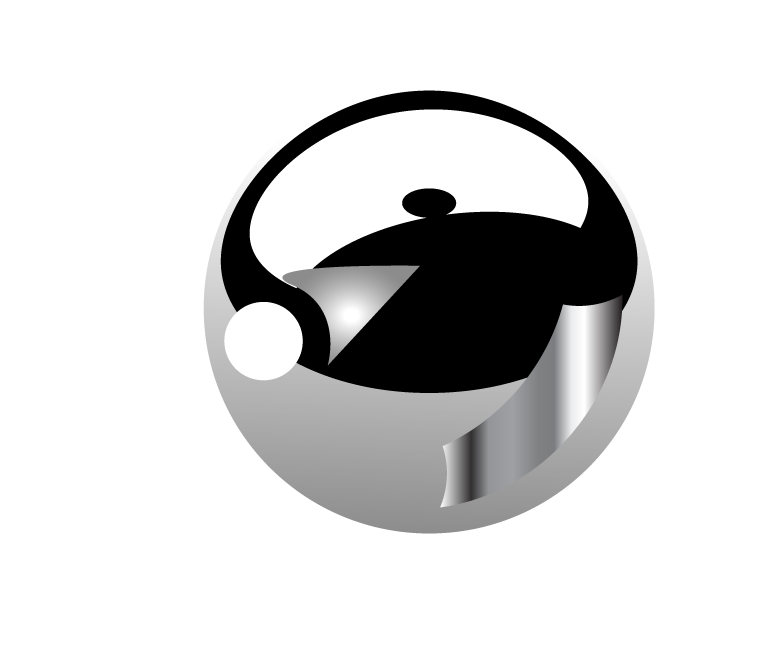 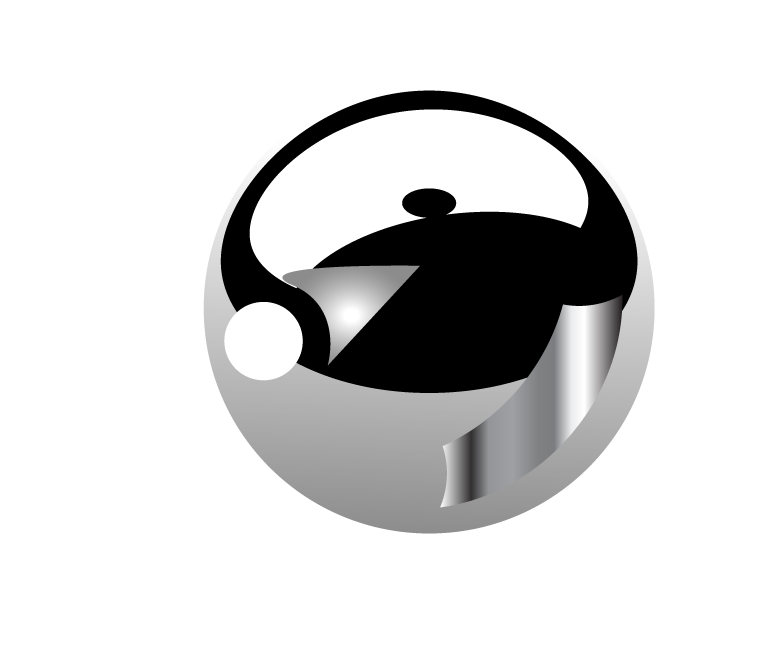 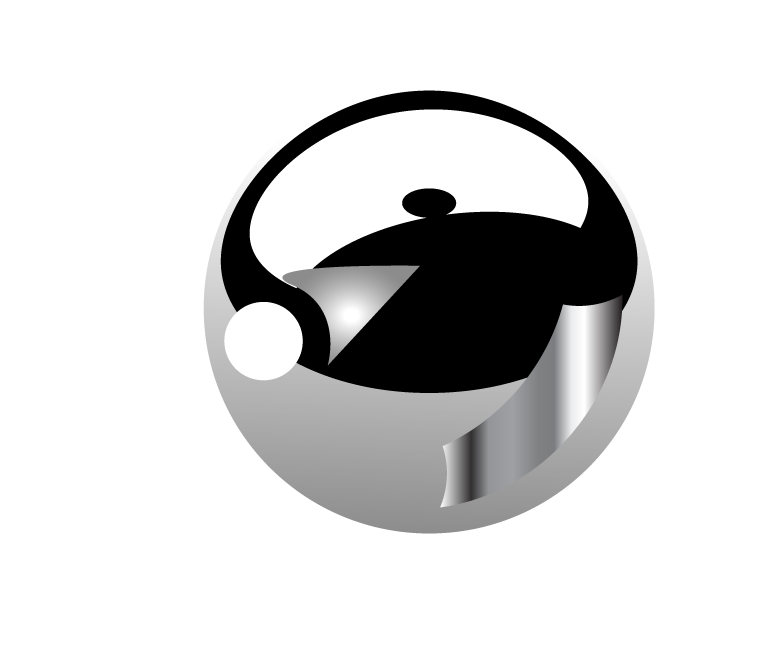 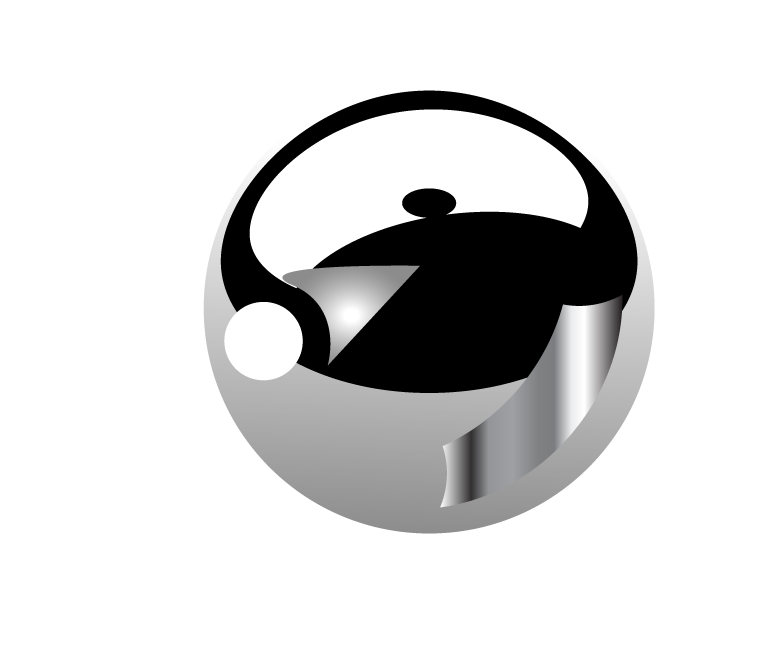 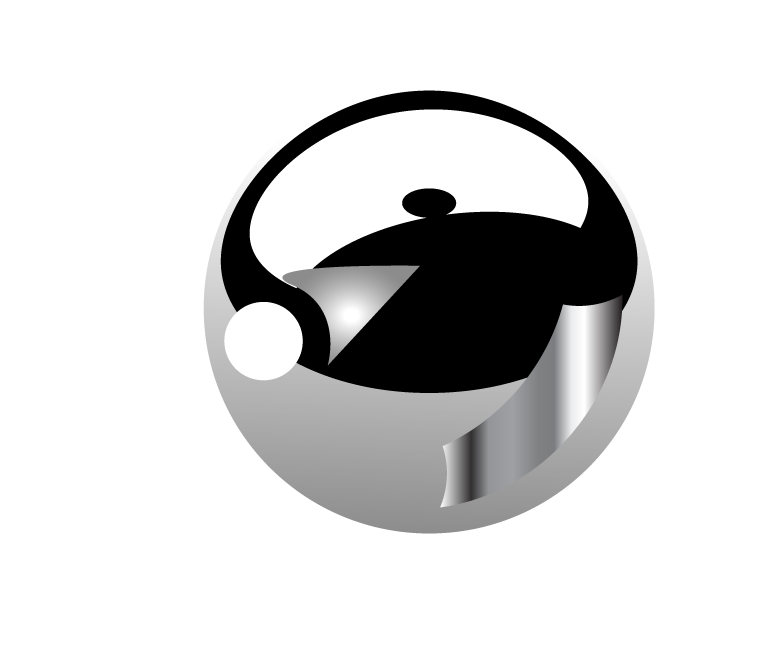 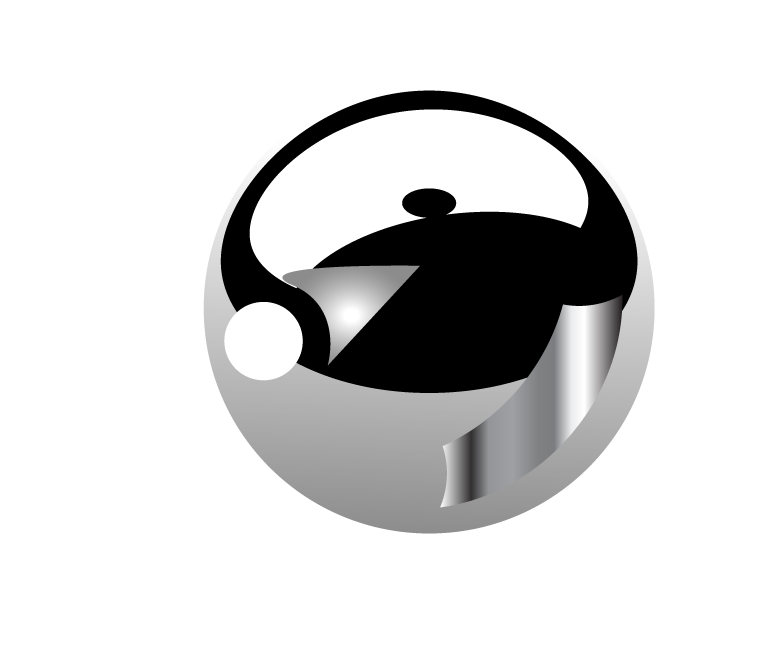 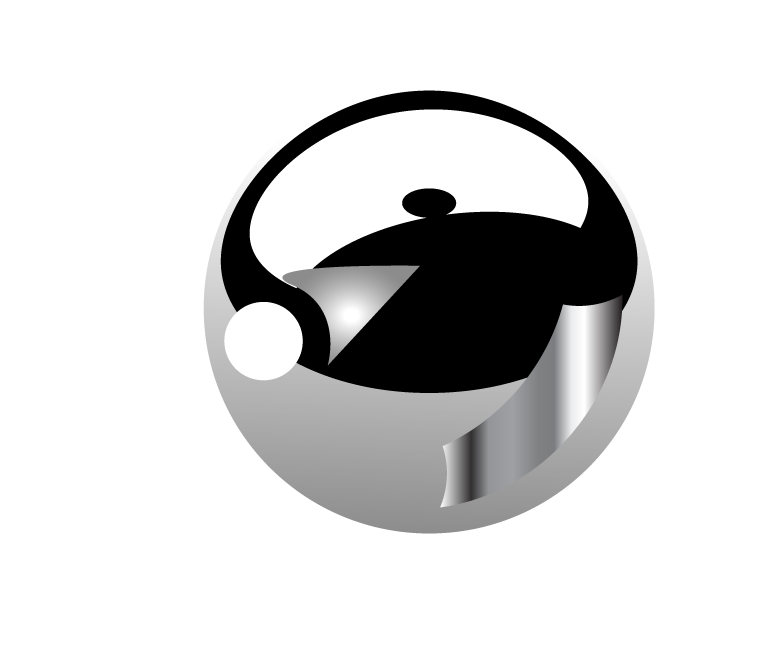 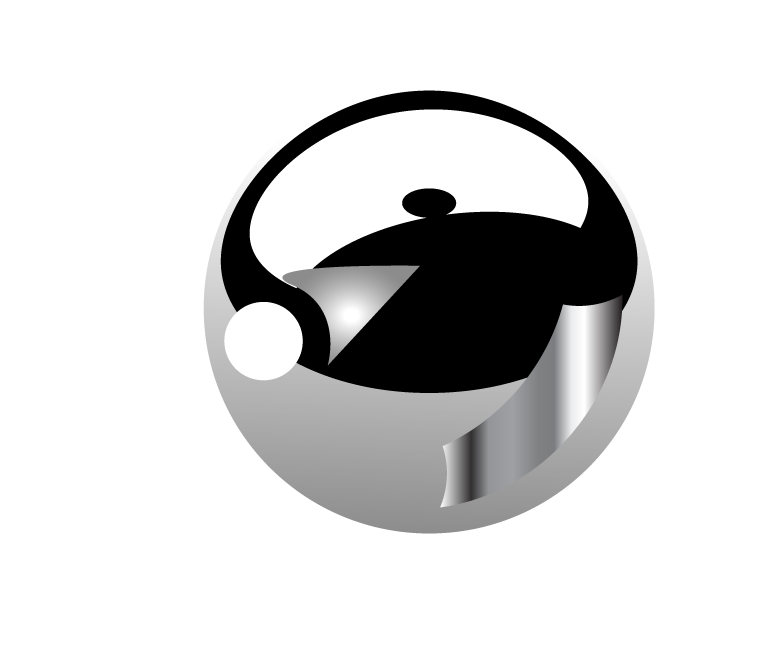 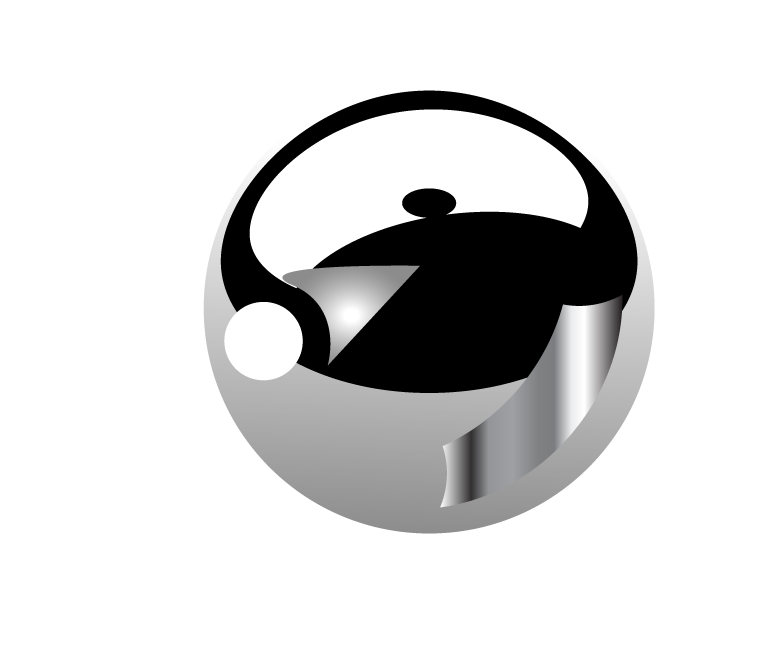 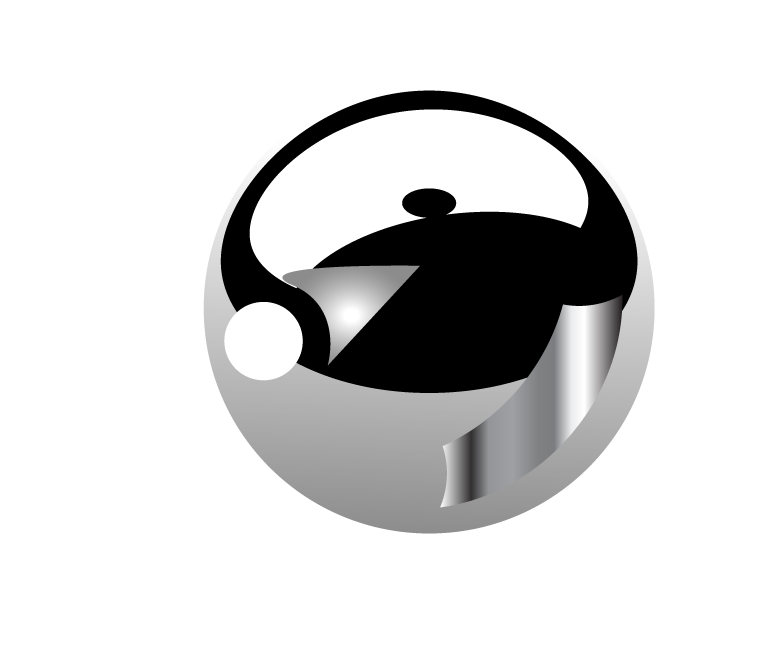 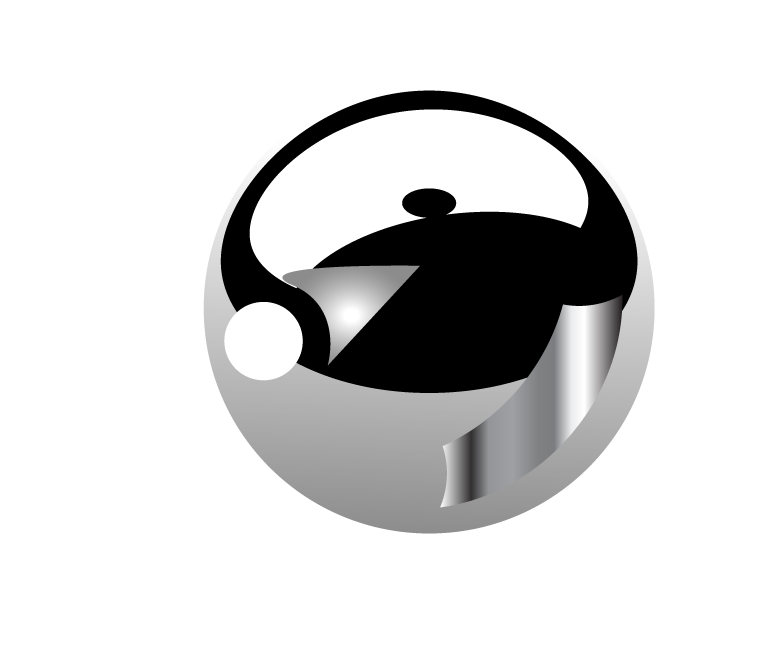 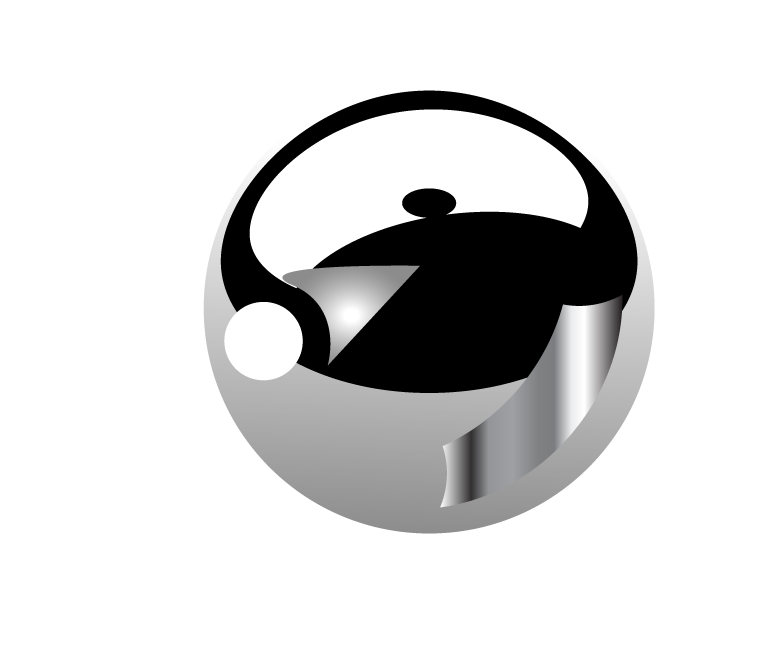 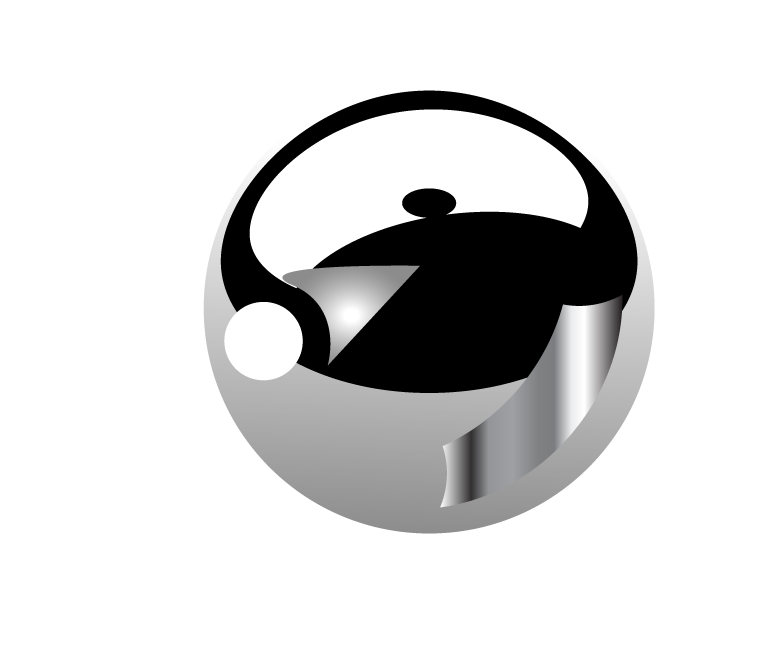 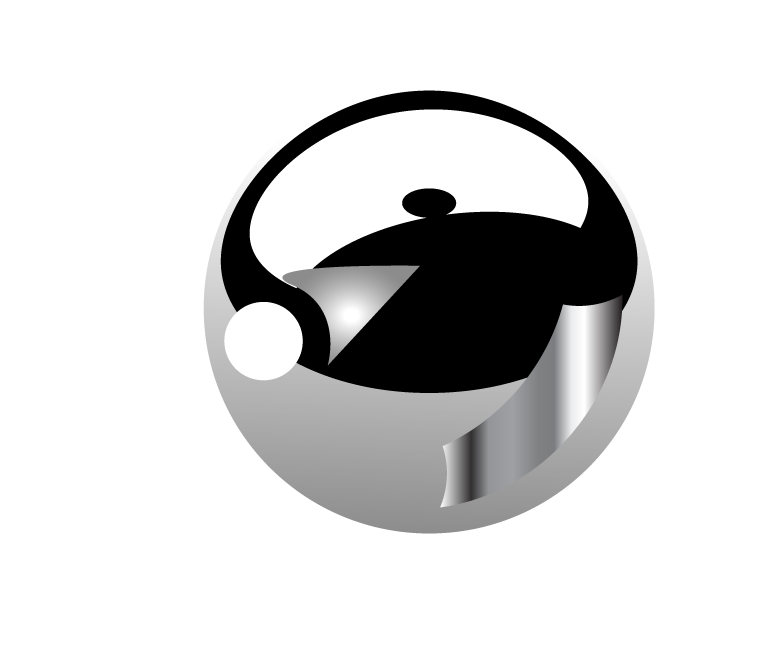 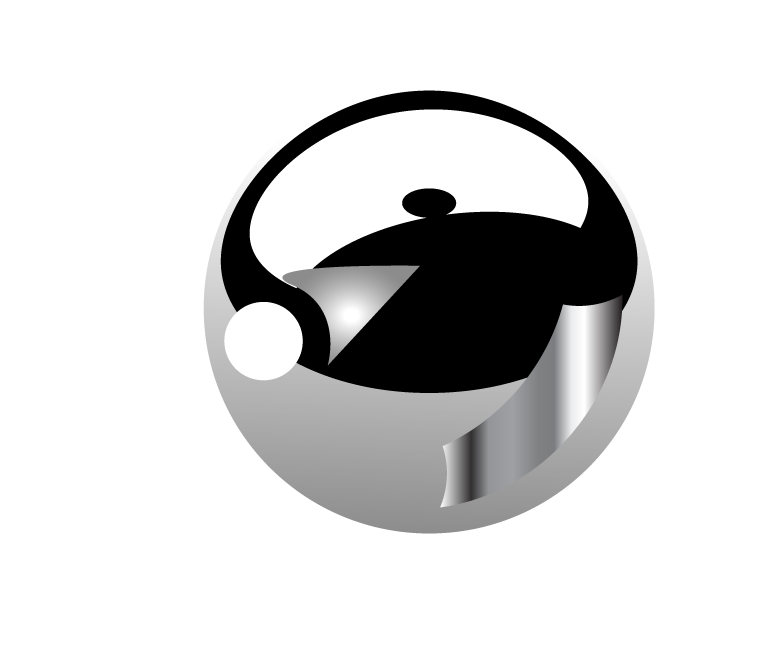 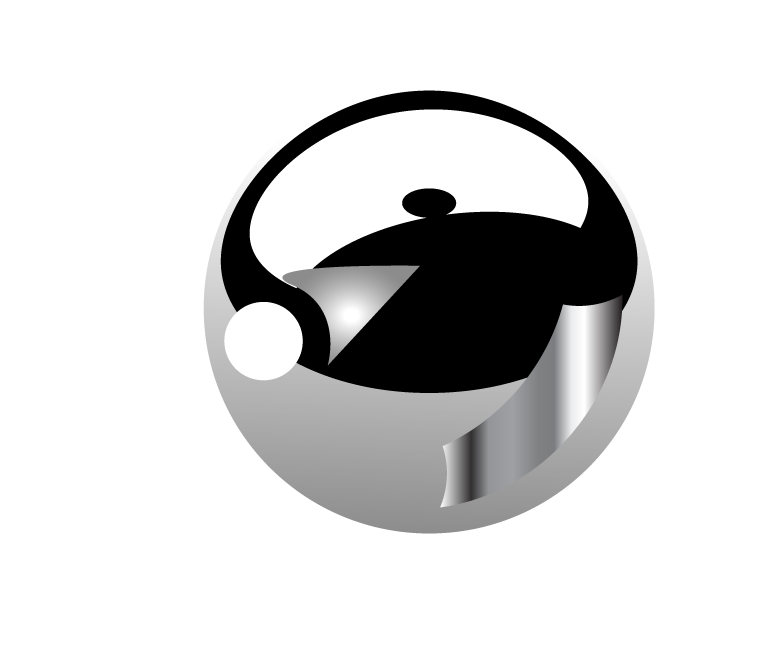 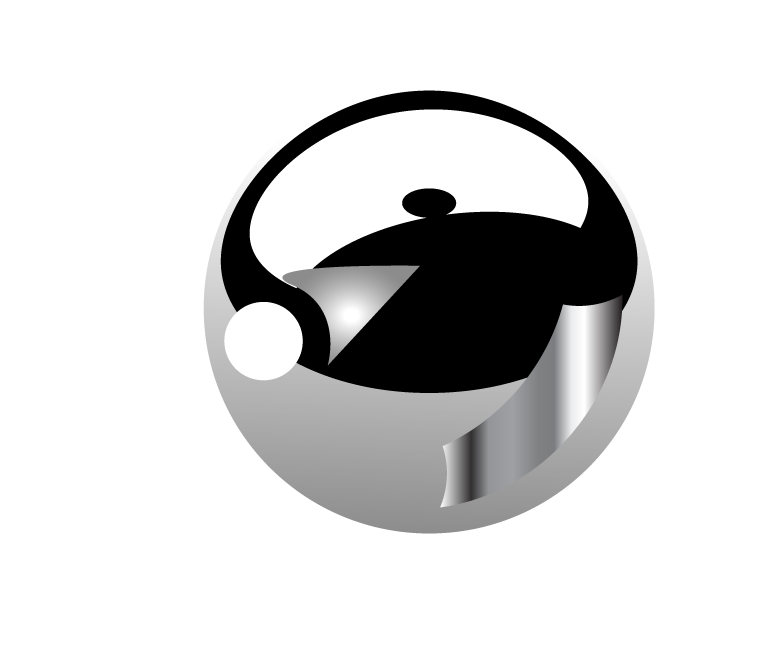 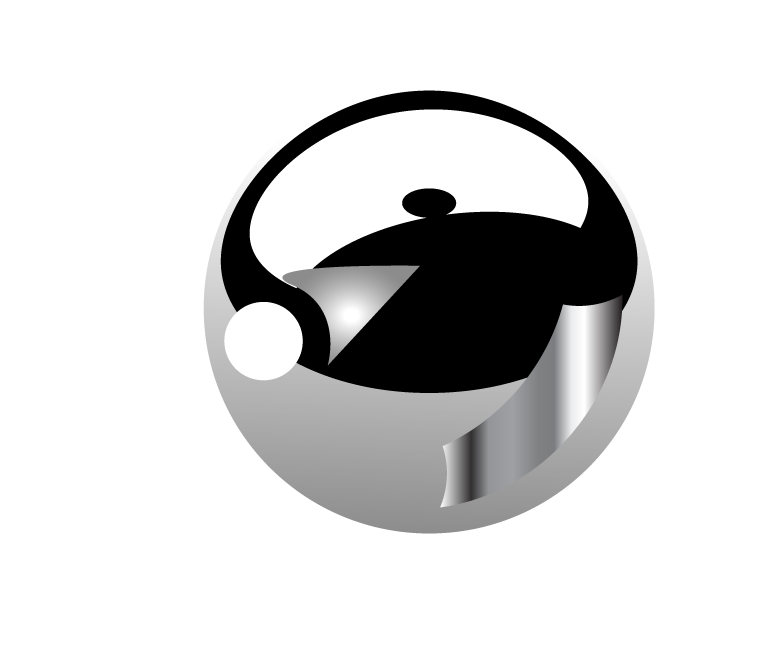 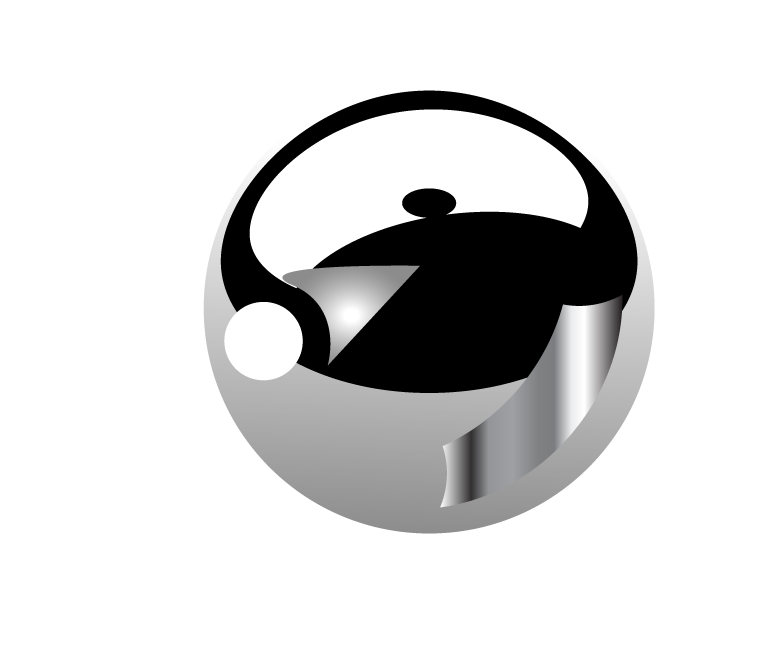 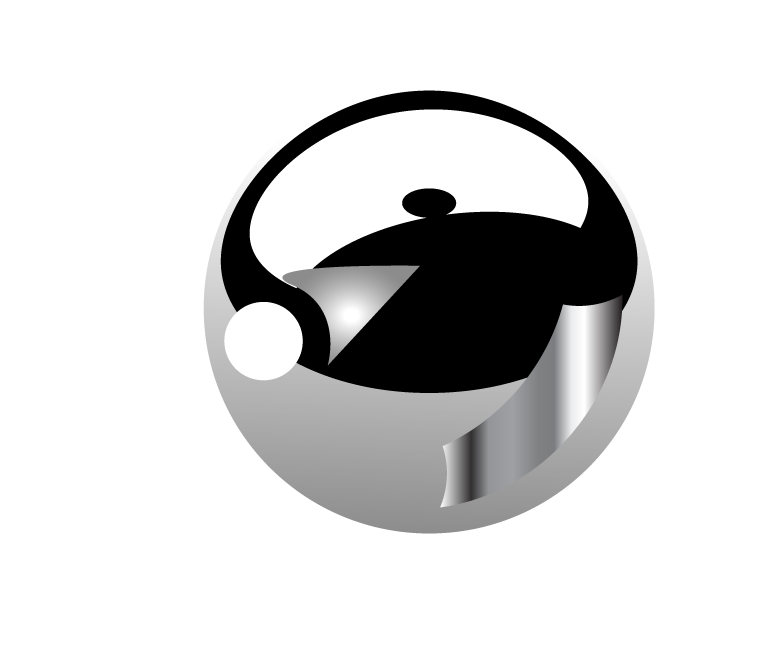 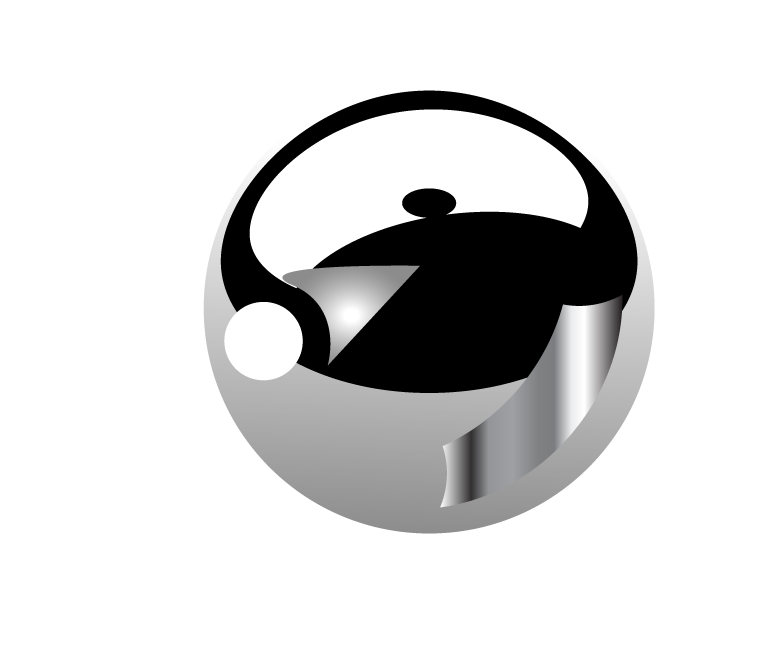 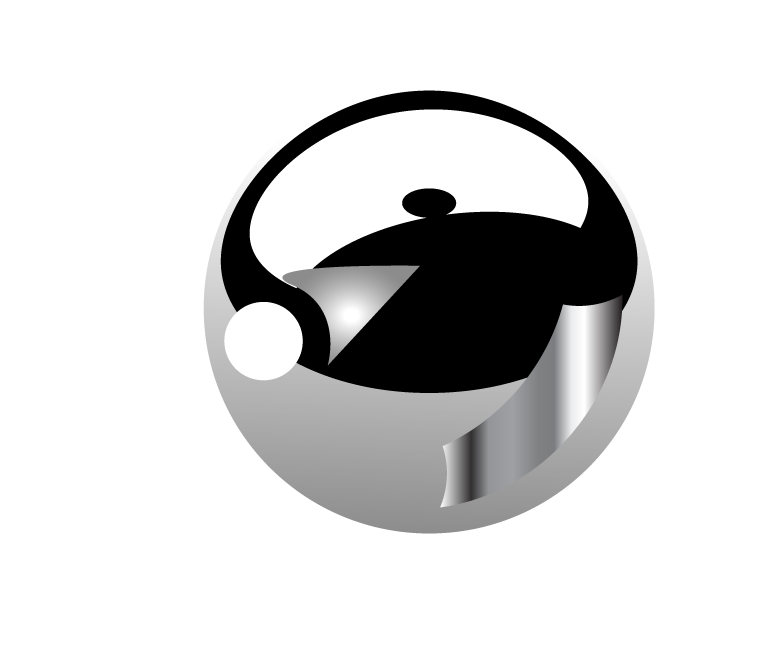 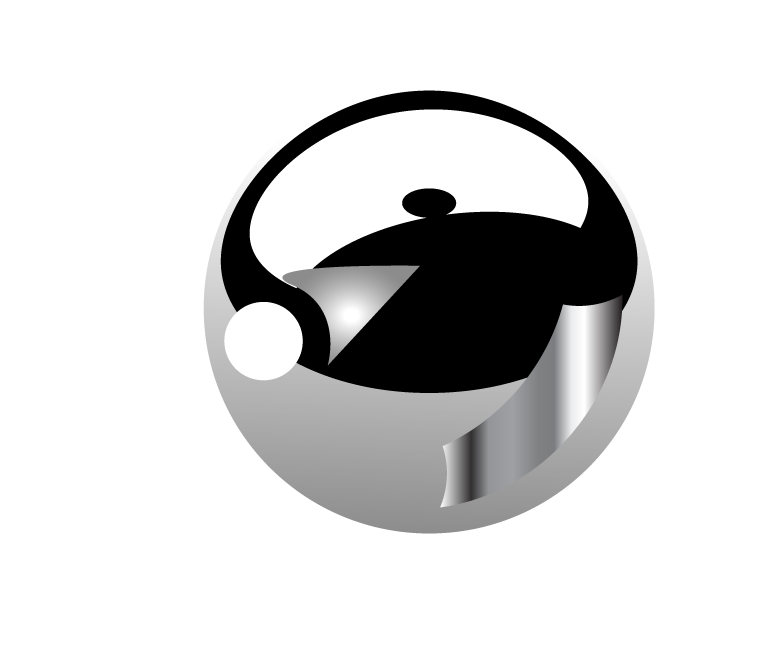 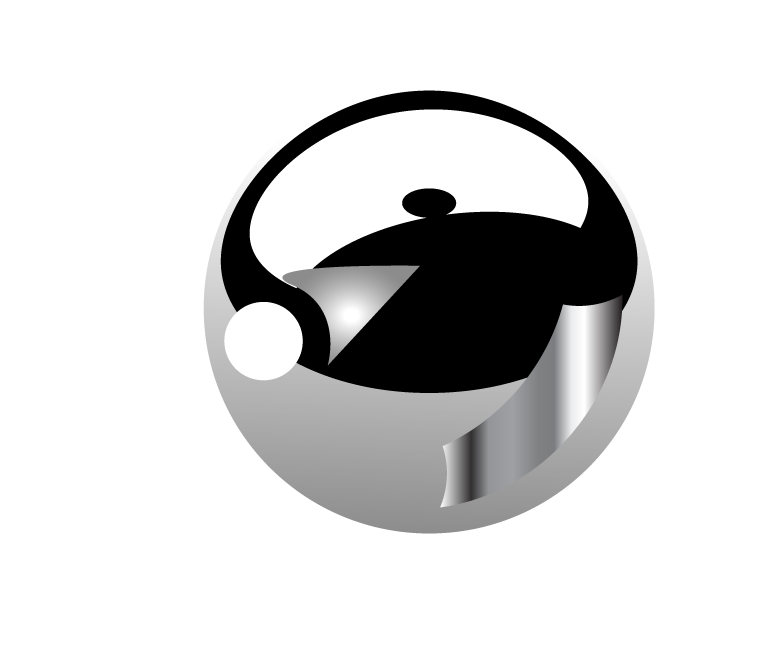 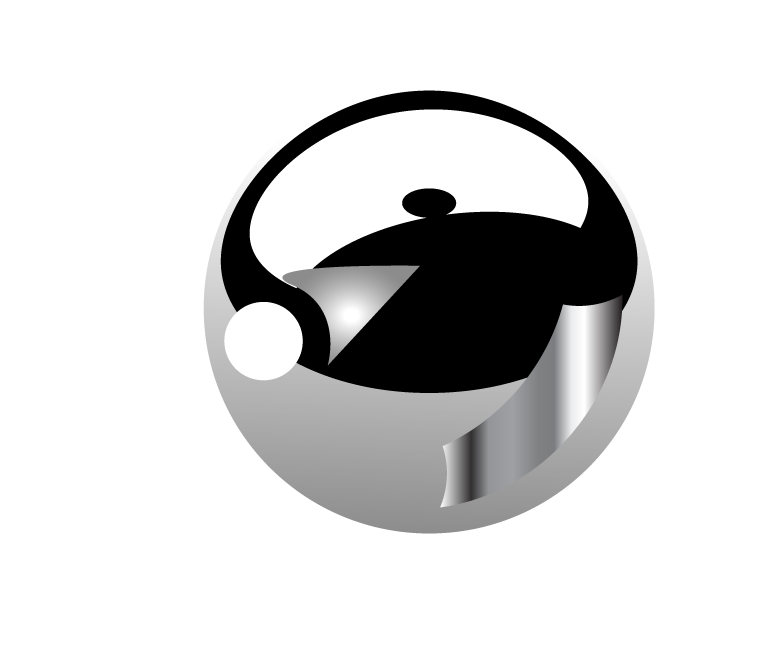 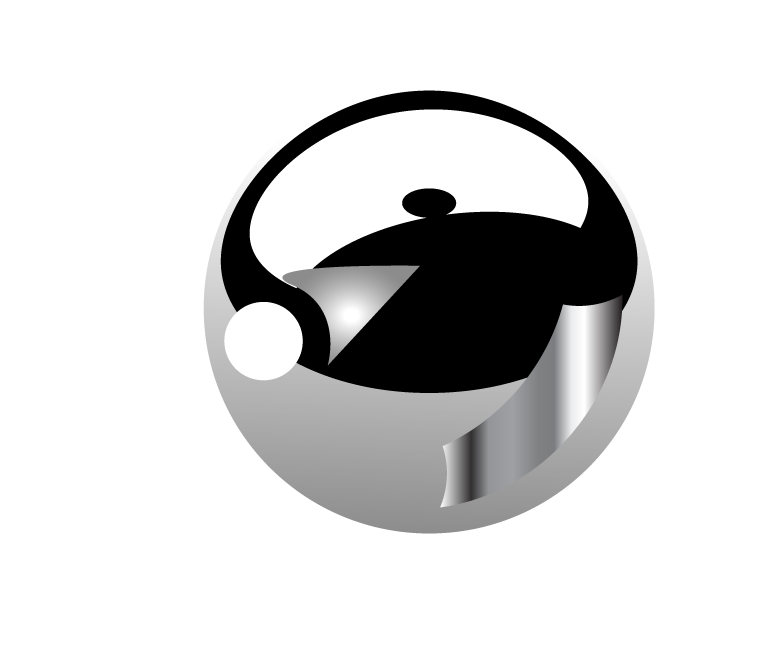 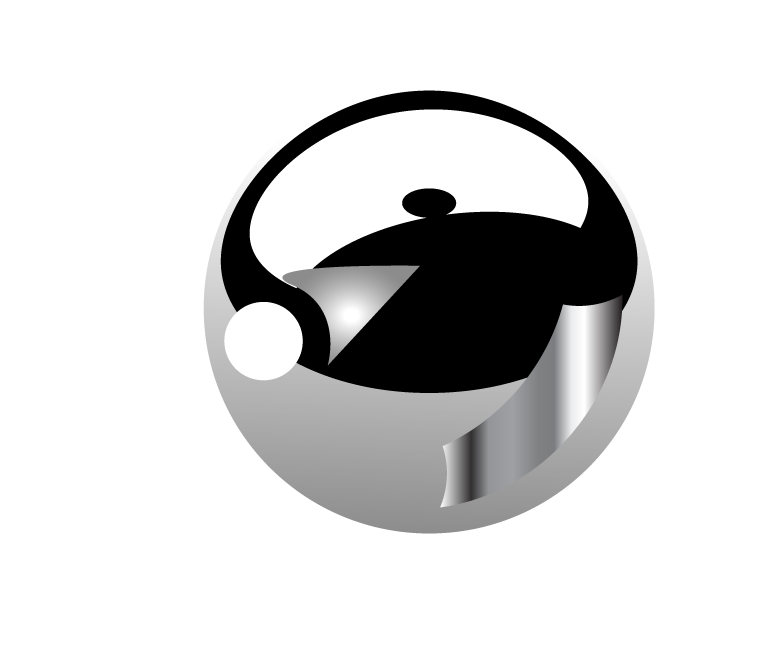 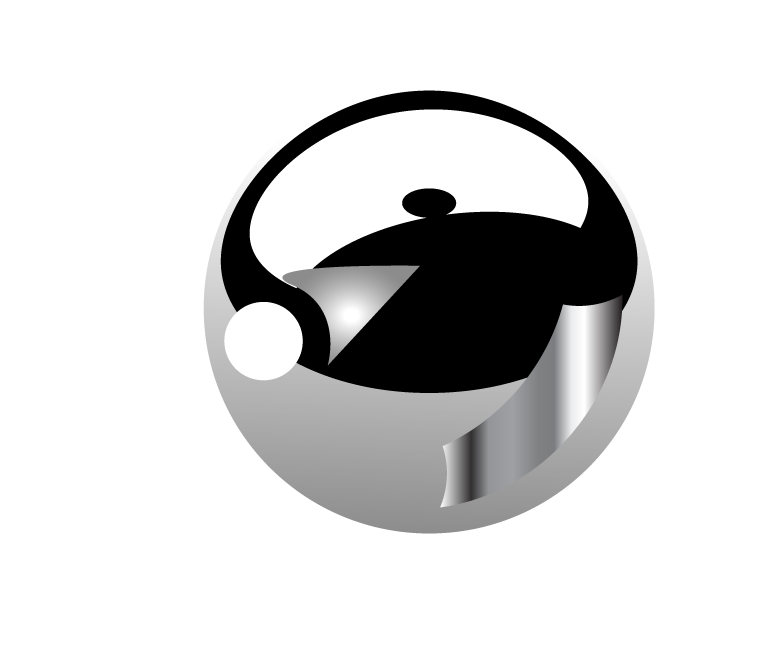 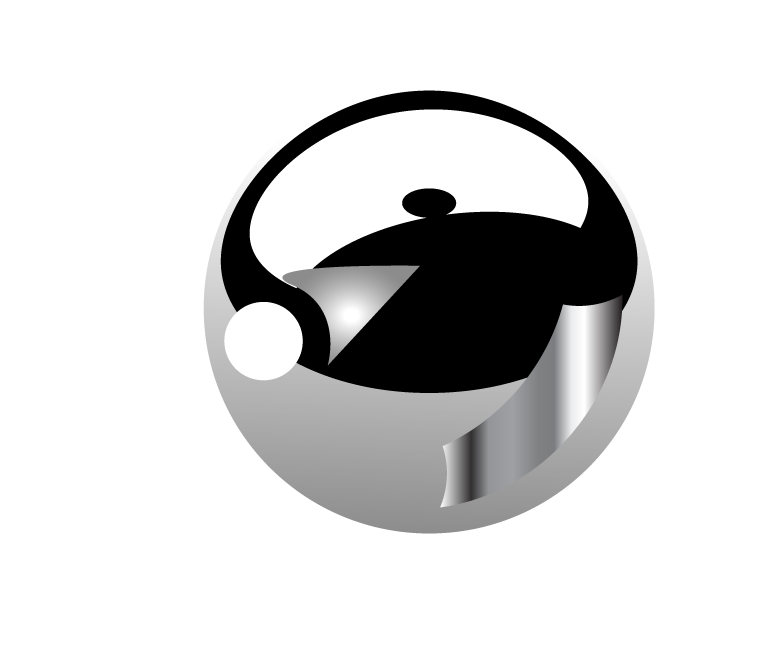 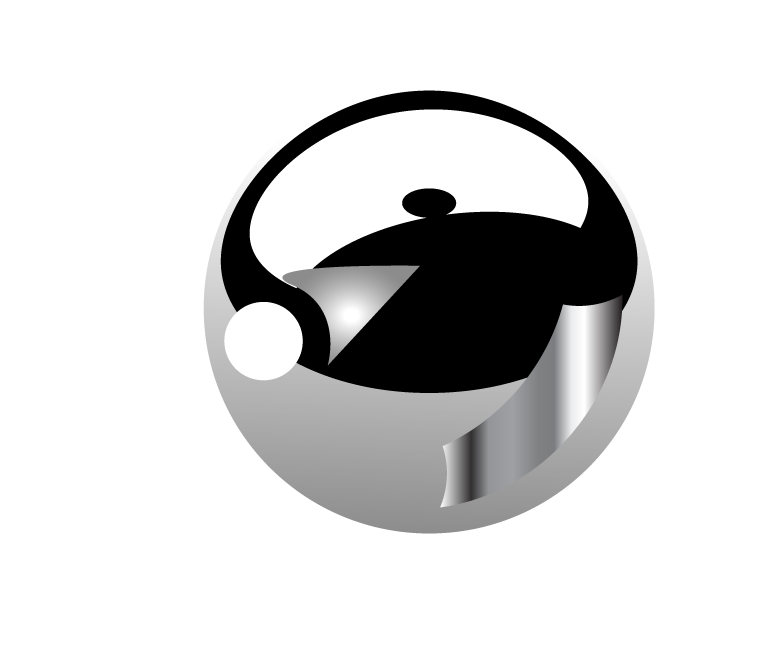 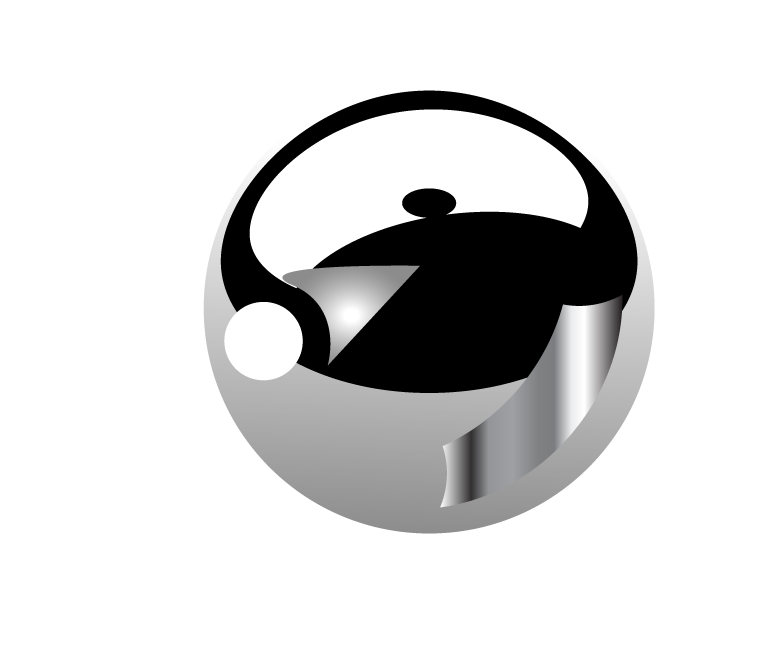 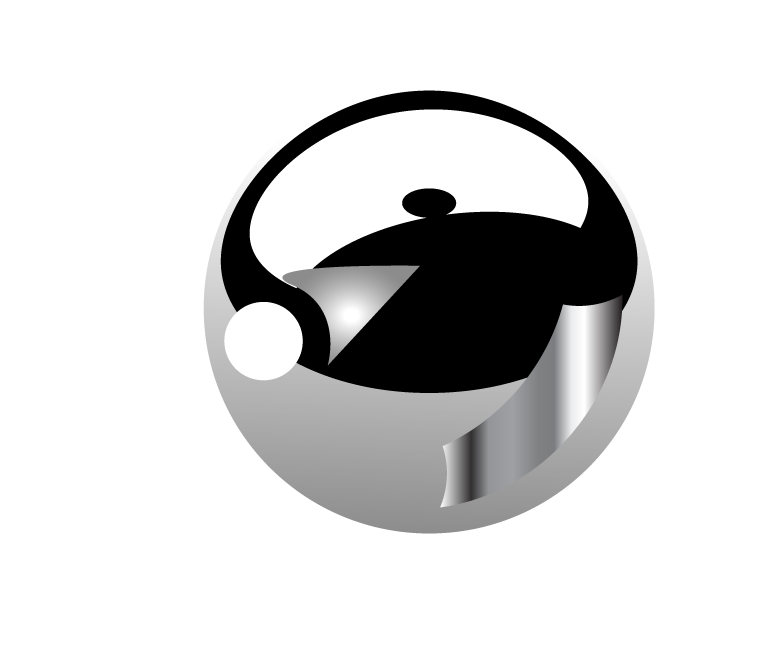 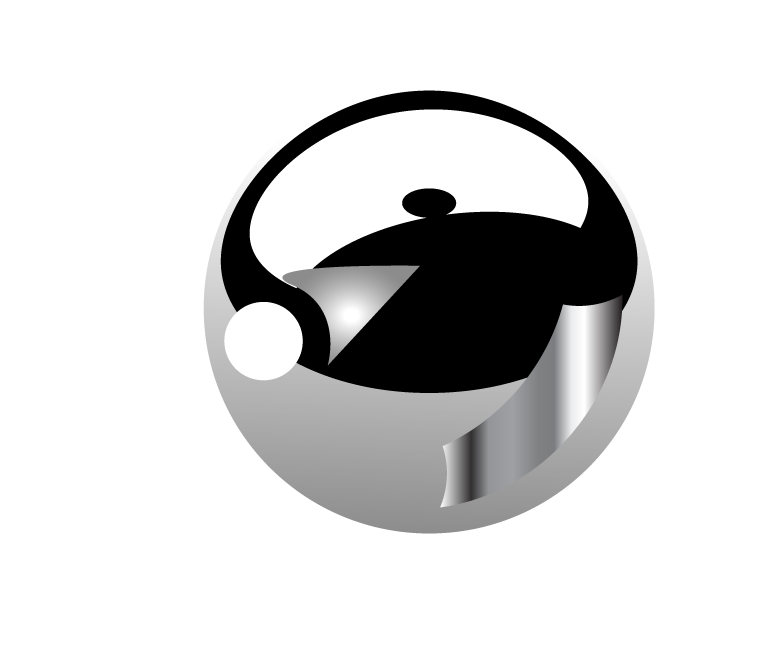 NUTRITION FACTS / FICHE NUTRITIONNELLE
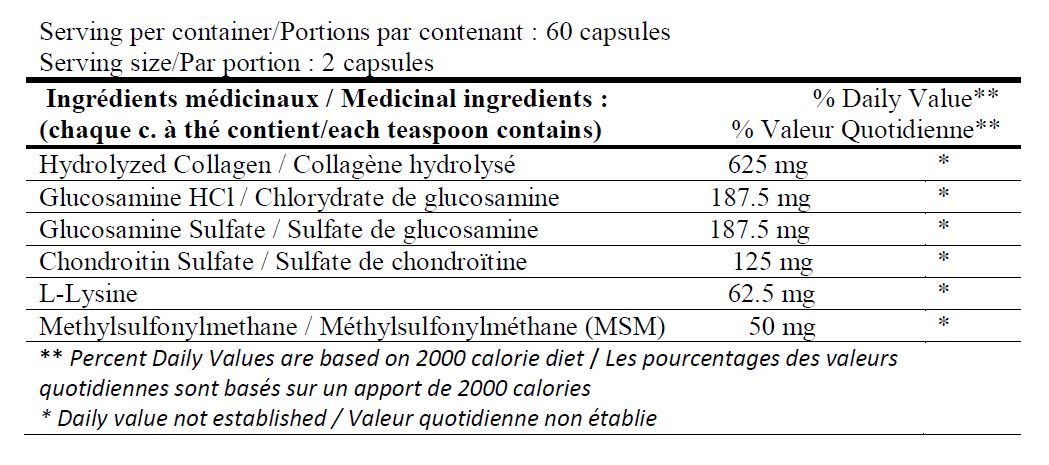 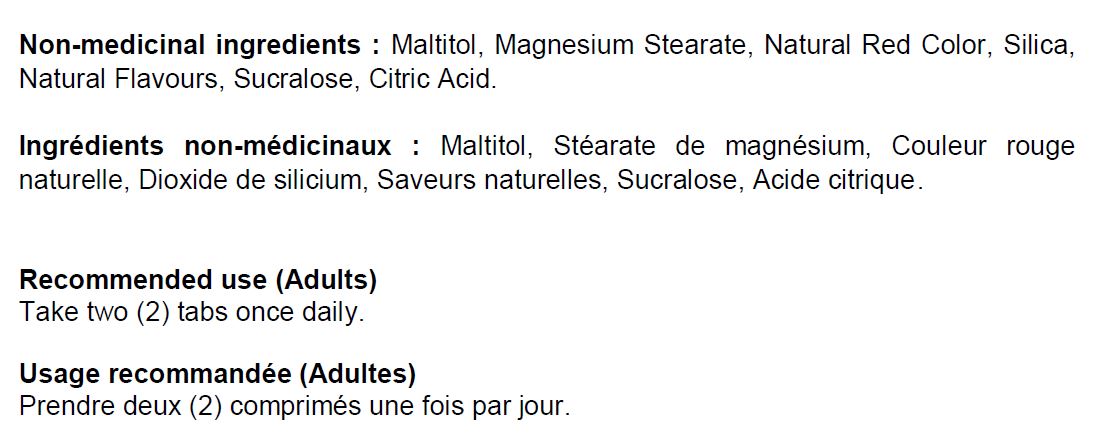 SPECIFICATION SHEET (FINISHED PRODUCT)
PRODUCTION PARAMETERS
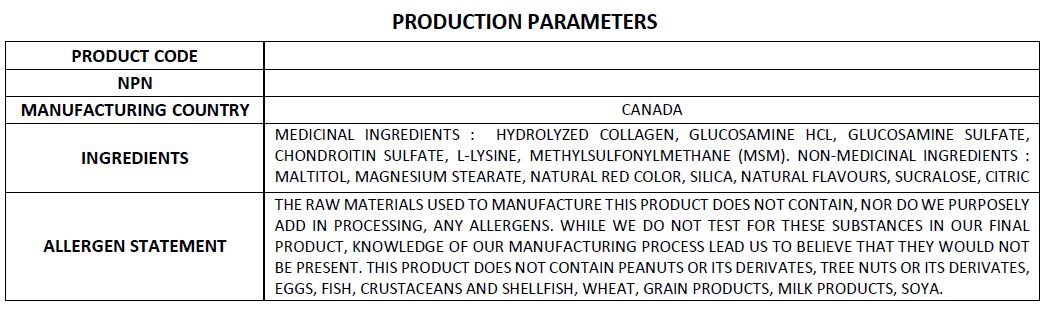 PACKING PARAMETERS
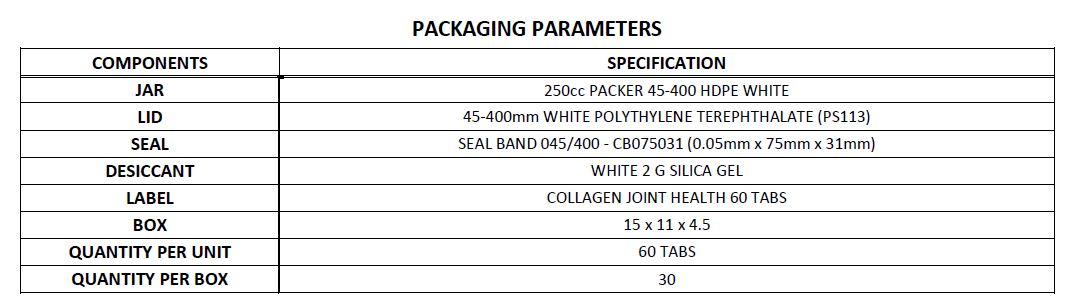 PHYSICAL PARAMETERS
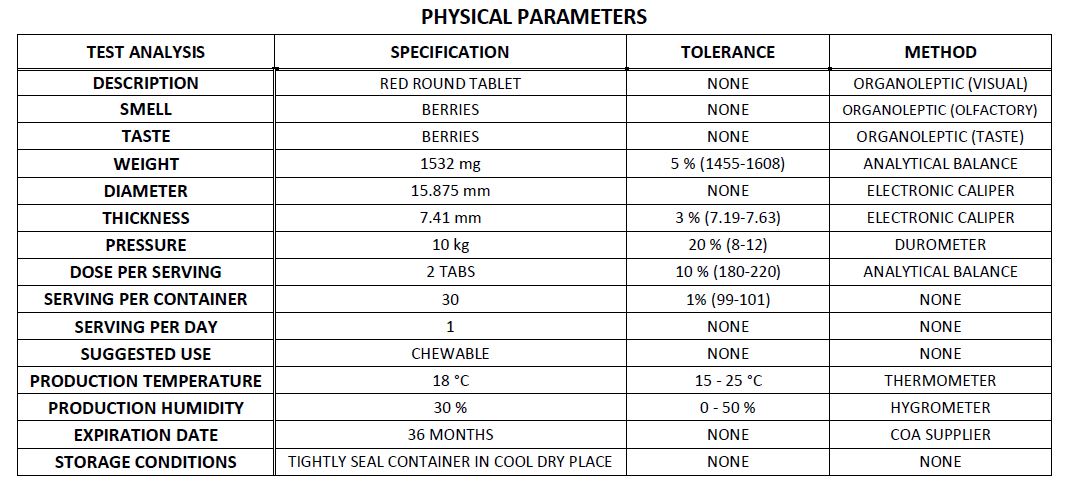 INGREDIENTS DOSAGE
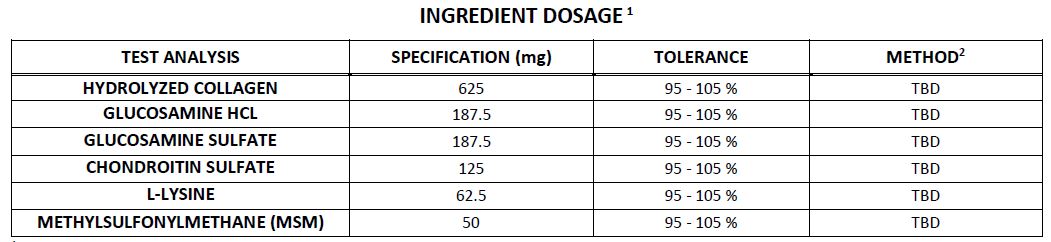 MICROBIOLOGICAL PURITY
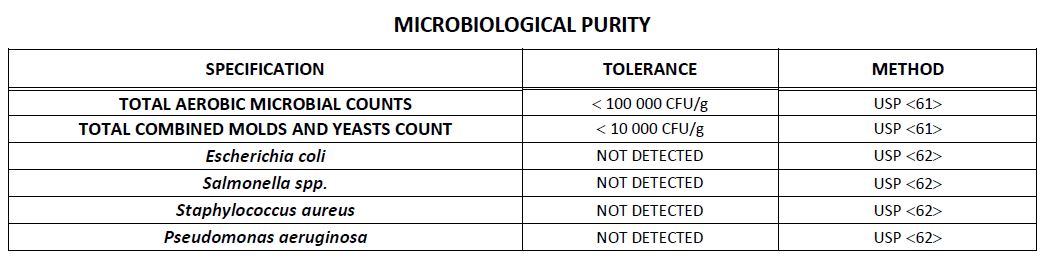 CHEMICAL PURITY
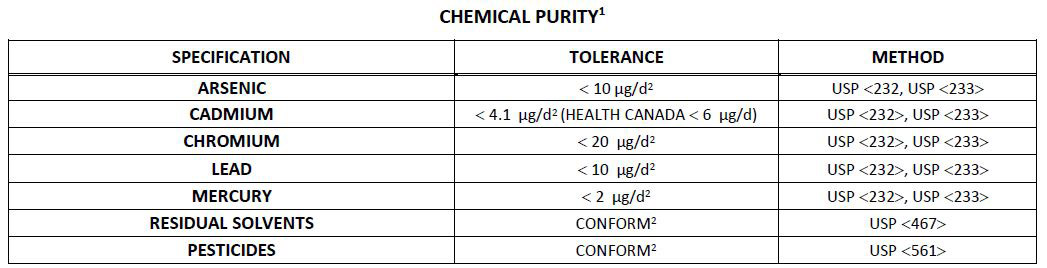 SUPPLEMENT FACTS
CVS Health Advanced Glucosamine & Chondroitin Plus UC-II Tablets
Serving Size: 1 tablet
Amount per Serving
% Daily Value
Nutrient
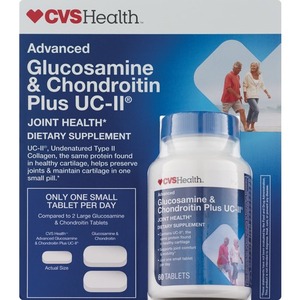 Chondroitin Sulfate
100 mg
125 mg
Glucosamine HCl
UC-II Standardized Cartilage (Providing 10 mg Undenatured Type II Collagen)
40 mg
CVS Health Glucosamine & Chondroitin Plus UC-II contains undenatured type II collagen, which is the same protein found in healthy cartilage. Cartilage-derived type II collagen is preserved intact using a patented stabilization process. This helps preserve joints and maintain in one small pill.
SUPPLEMENT FACTS
CVS Health Triple Action Joint Health Tablets, 30CT
Serving Size: 1 tablet
Amount per Serving
% Daily Value
Nutrient
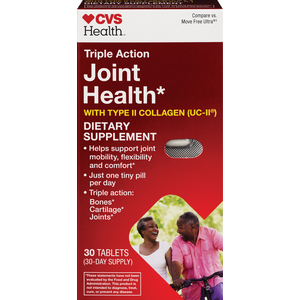 Hyaluronic Acid
3.3 mg
5 mg
Boron
UC-II Standardized Cartilage (Providing 10 mg Undenatured Type II Collagen)
40 mg
CVS Health triple action joint health is a combination of three important nutrients that help promote joint, bone and cartilage health. UC-II collagen with undenatured type II collagen is the same protein found in healthy cartilage. Via a patented stabilization process, the cartilage-derived type II collagen is preserved intact.
SUPPLEMENT FACTS
Coral Joint & Collagen Support 120 Vegetable caps
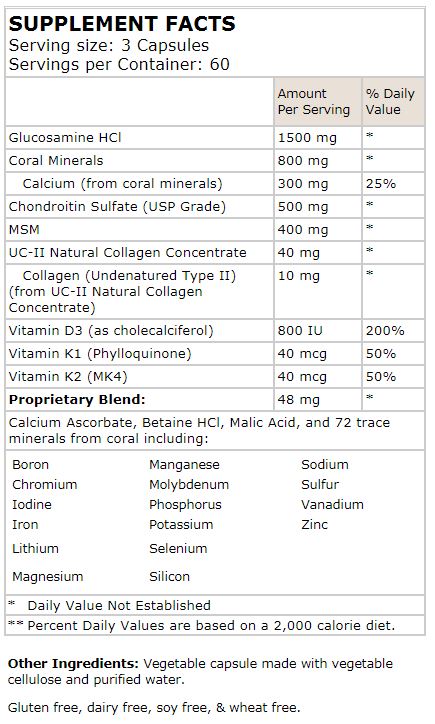 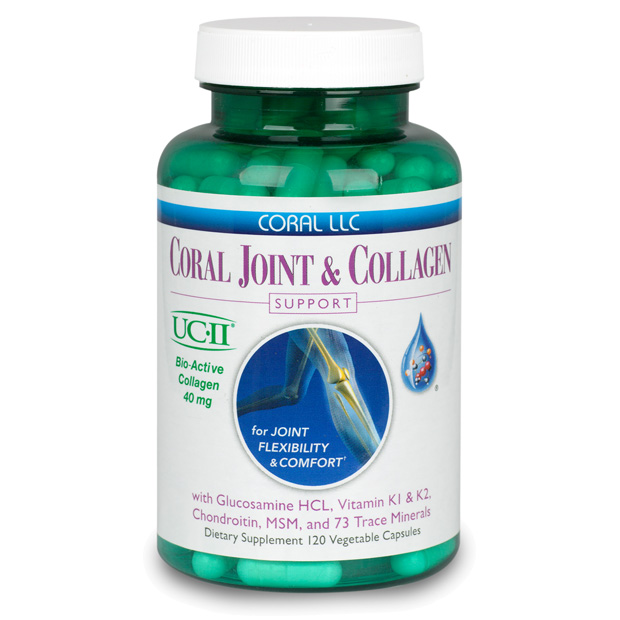